TIẾNG VIỆT 2
Tập 1
Tuần 15:
Bài đọc 2: Sự tích cây vú sữa
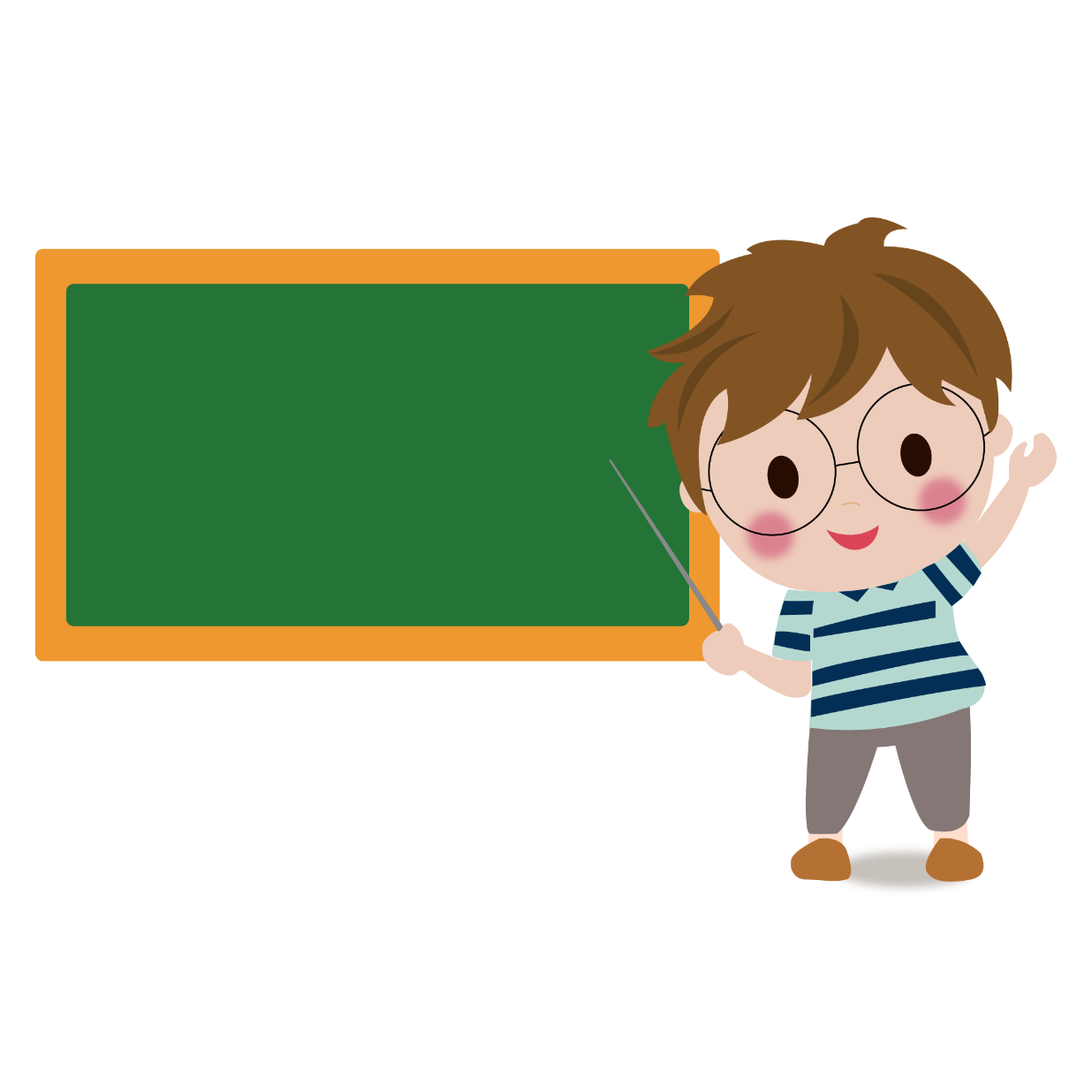 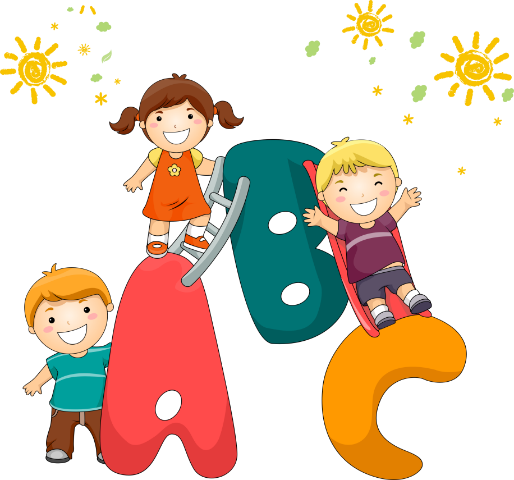 KHỞI ĐỘNG
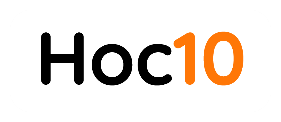 Đến giờ câu cá rồi. Các cháu giúp ông nhé ^^
play
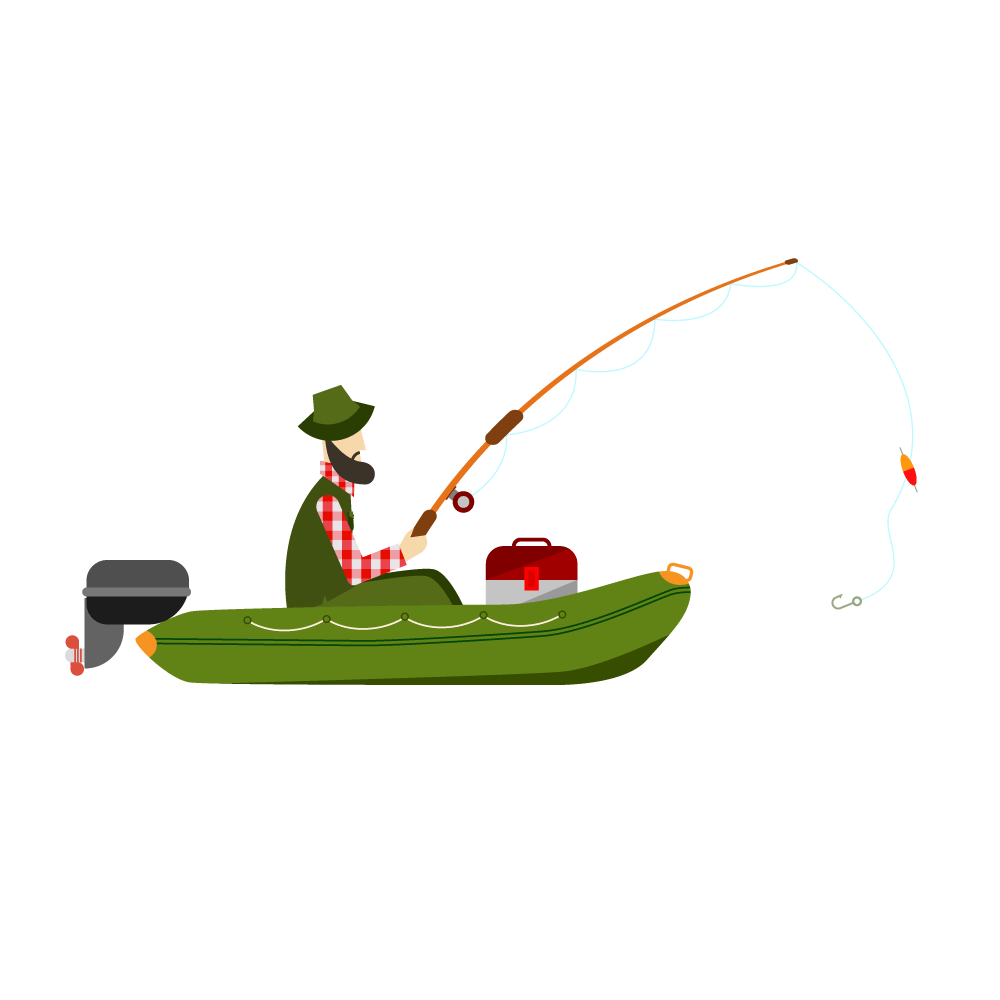 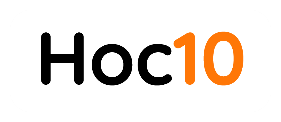 Trong bài thơ” Nấu bữa cơm đầu tiên”.
Bạn nhỏ trong bài thơ làm việc gì? Chọn ý đúng:
A) Bạn nhỏ nấu bữa cơm đầu tiên.
B) Bạn nhỏ nấu canh.
D) Bạn nhỏ lau nhà.
C) Bạn nhỏ rửa bát.
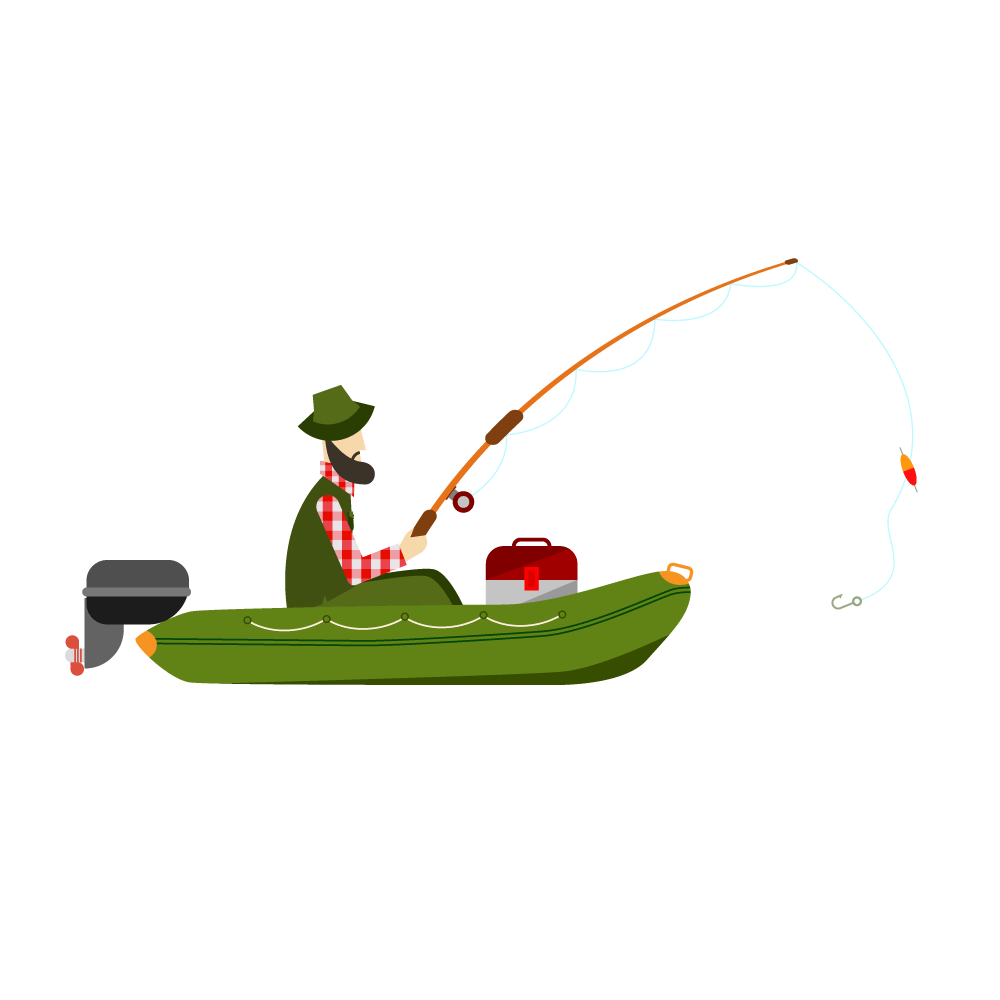 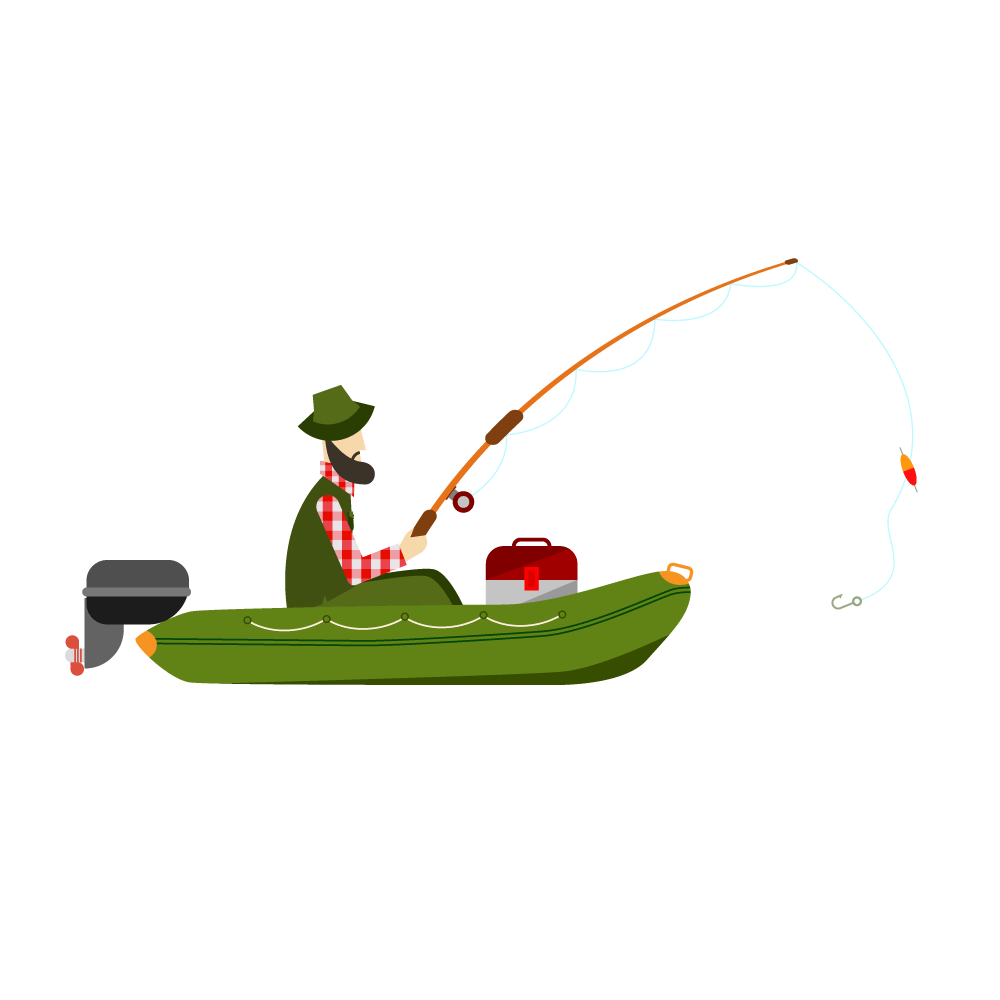 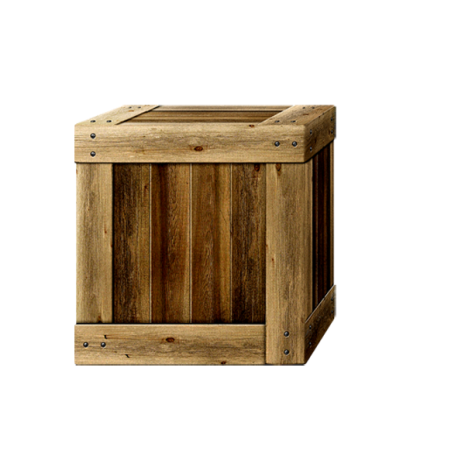 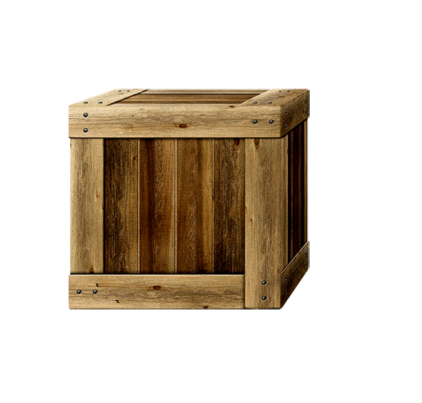 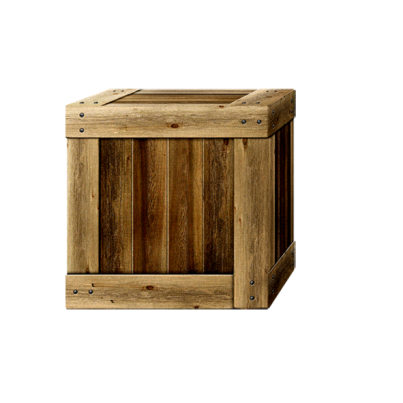 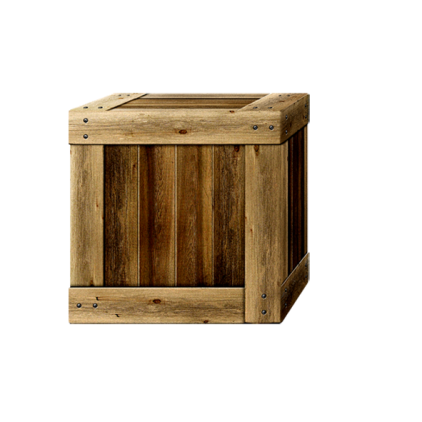 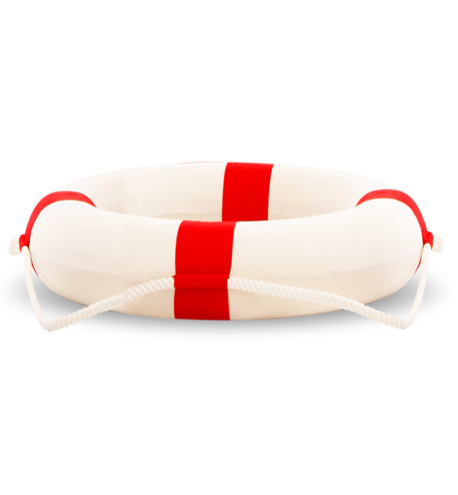 A
Sai mất rồi
B
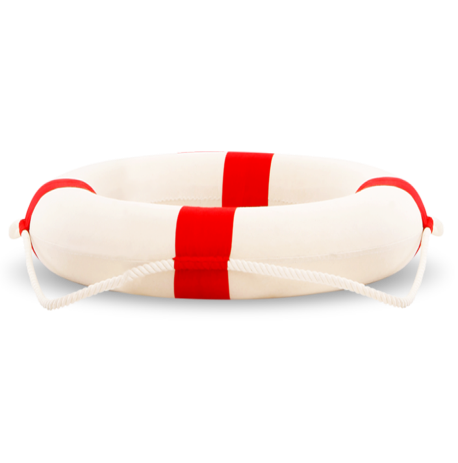 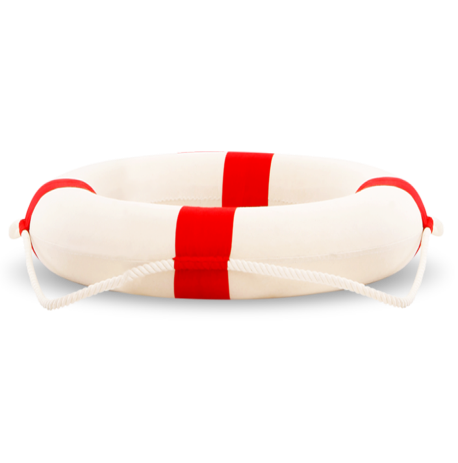 Sai mất rồi
Sai mất rồi
D
C
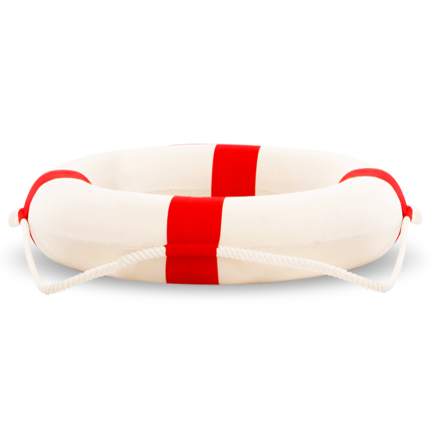 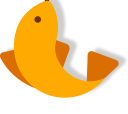 [Speaker Notes: Bấm vào chữ cái ở thùng để chọn đáp án]
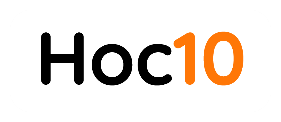 Trong bài “Nấu bữa cơm đầu tiên”. 
Mâm cơm được bạn nhỏ chuẩn bị như thế nào? Chọn ý đúng:
B) Chuẩn bị rất đầy đủ.
A) Thiếu một cái bát.
C) Có thêm một vết nhọ nồi trên má.
D) Chỉ thiếu trái ớt phần bố.
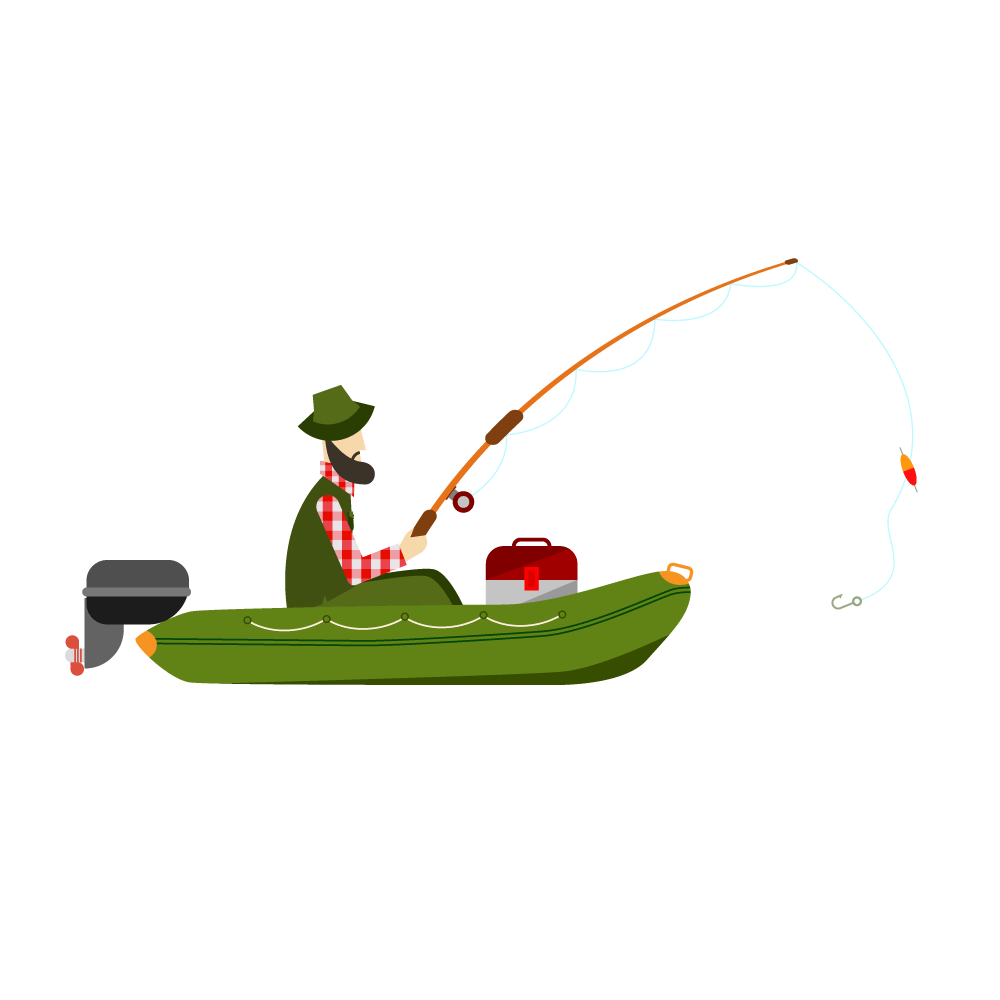 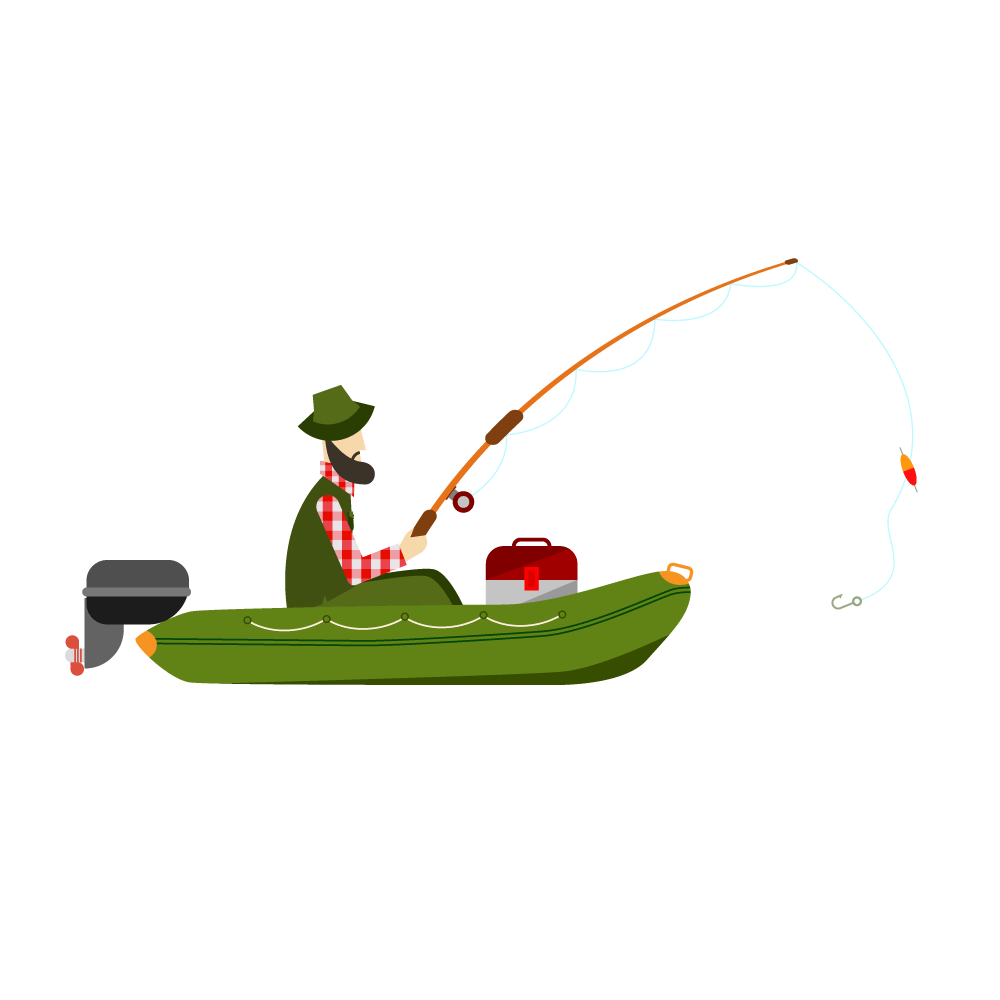 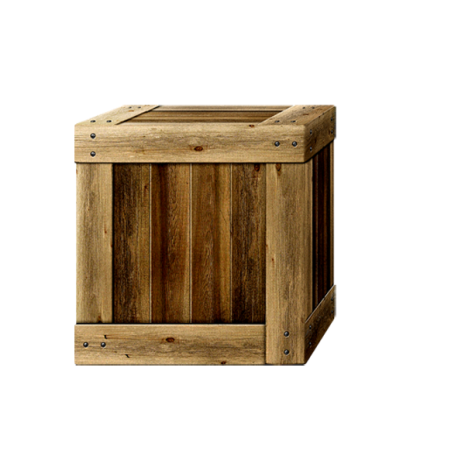 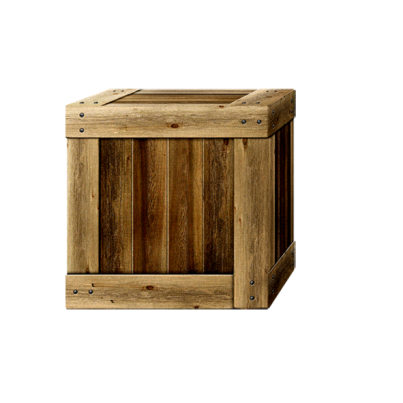 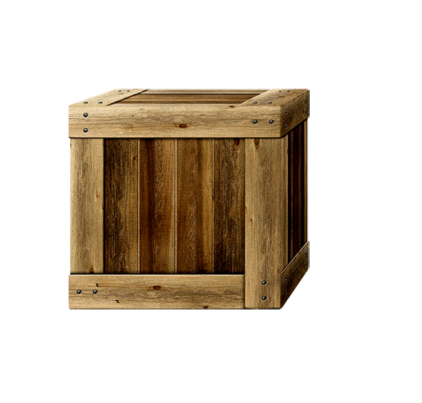 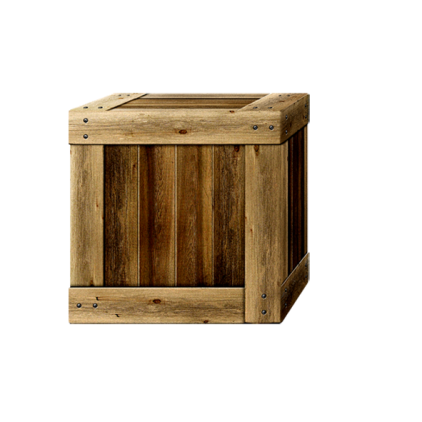 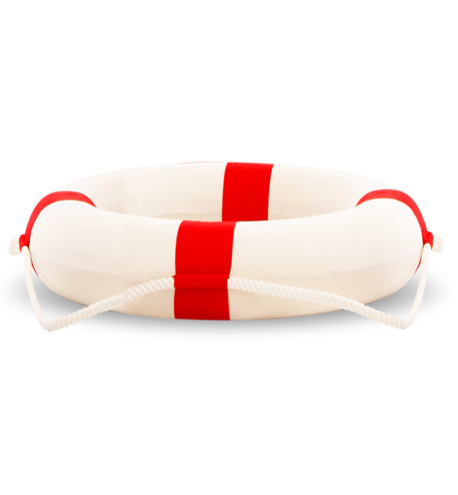 Sai mất rồi
B
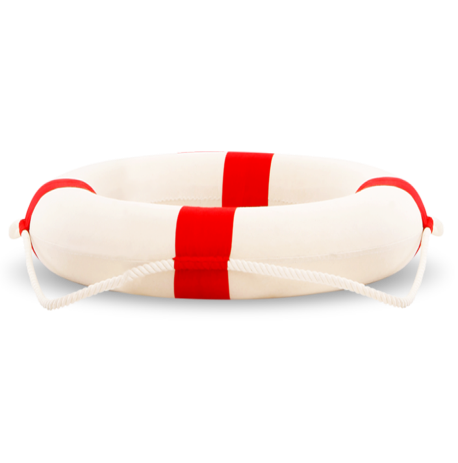 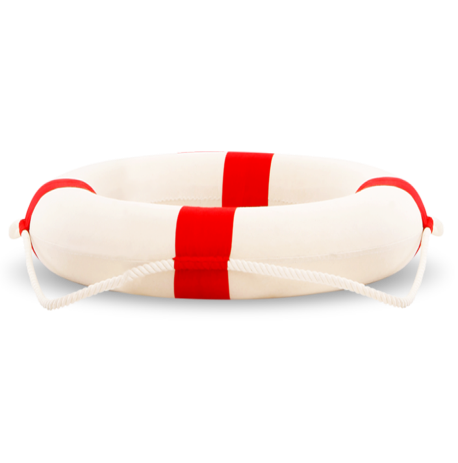 A
C
Sai mất rồi
Sai mất rồi
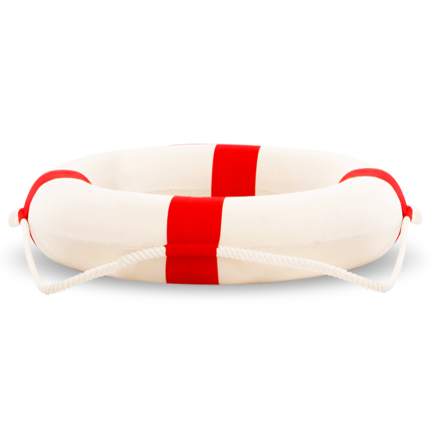 D
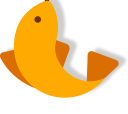 [Speaker Notes: Bấm vào chữ cái ở thùng để chọn đáp án]
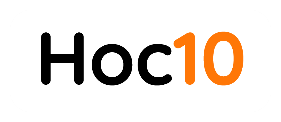 Câu “Bạn nhỏ rất chăm chỉ” thuộc mẫu câu nào?
Chọn ý đúng:
A. Ai là gì?
B.  Ai làm gì?
C. Ai thế nào?
D. Cả 3 đáp án trên.
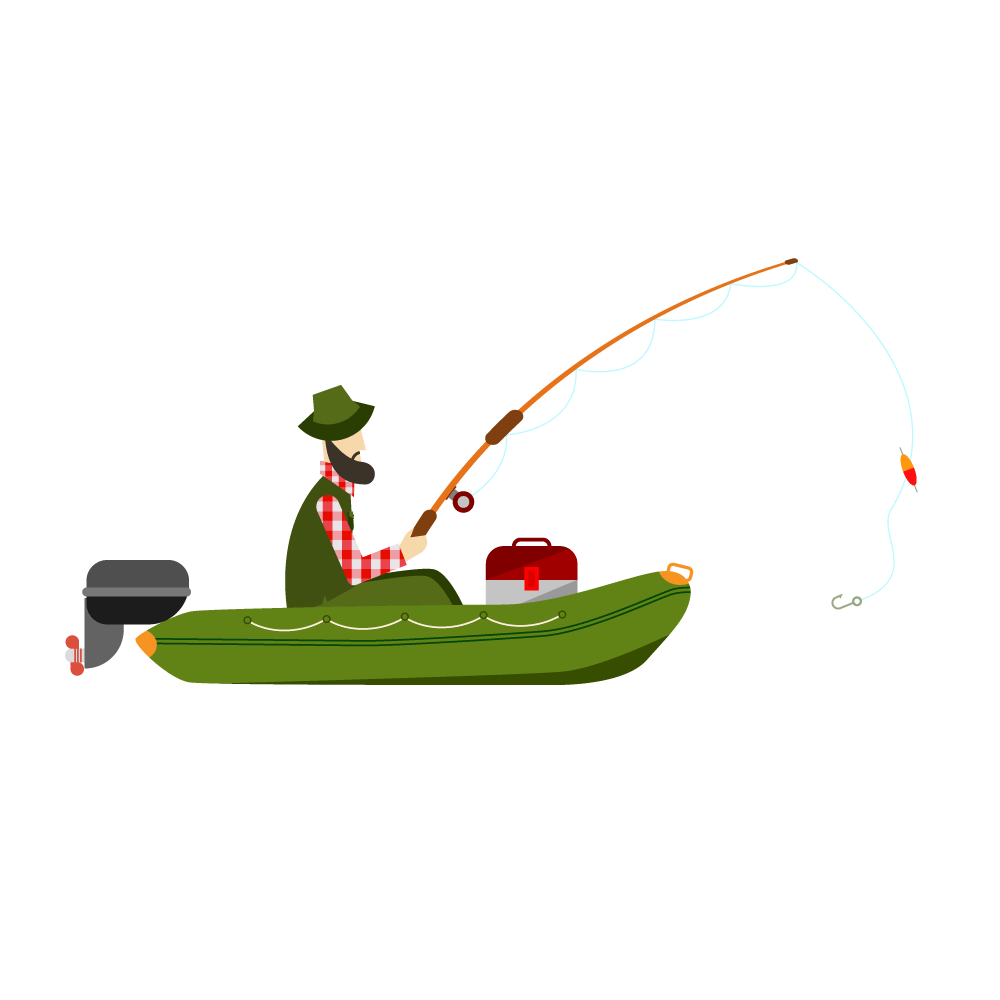 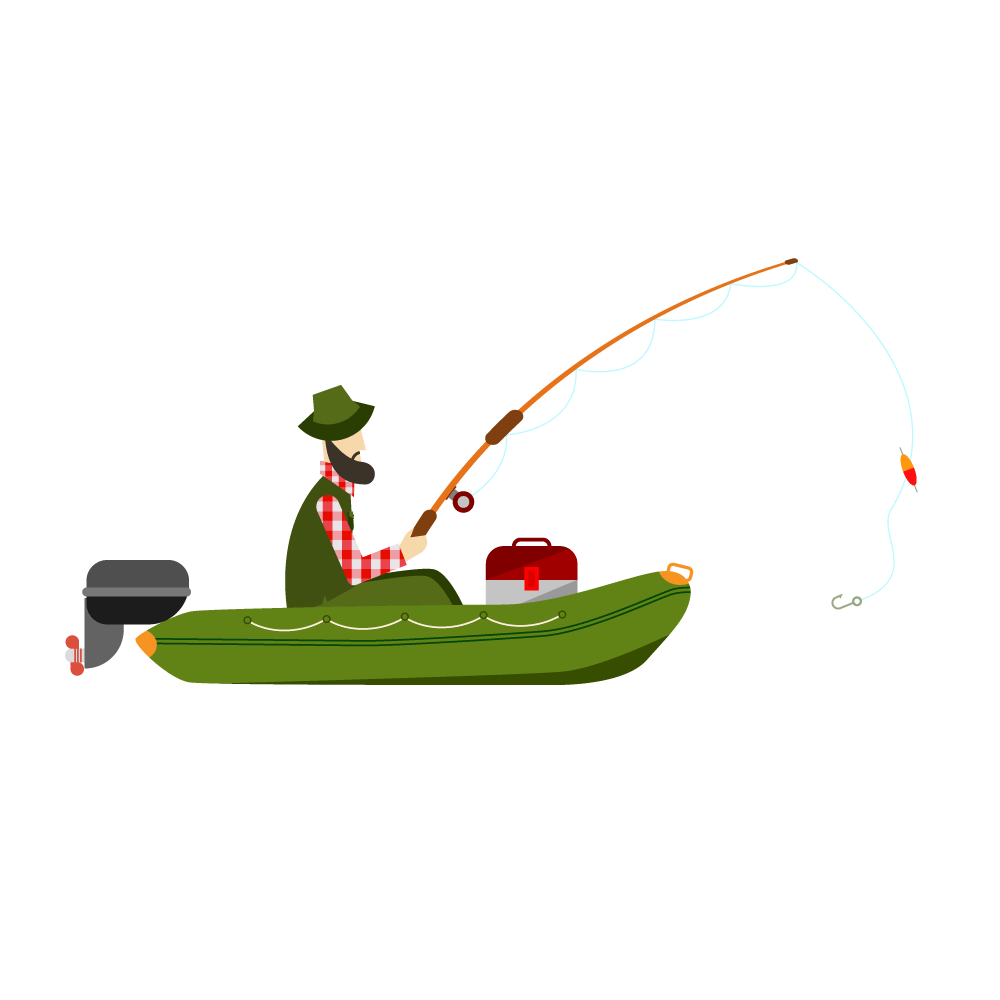 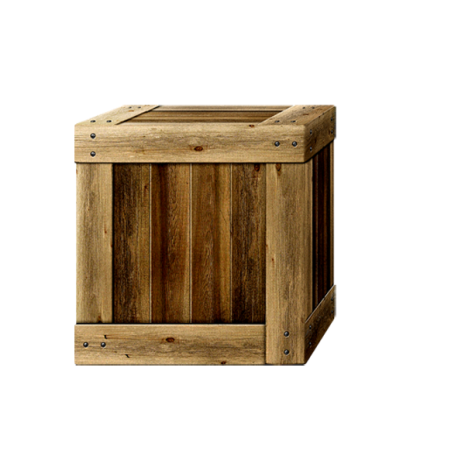 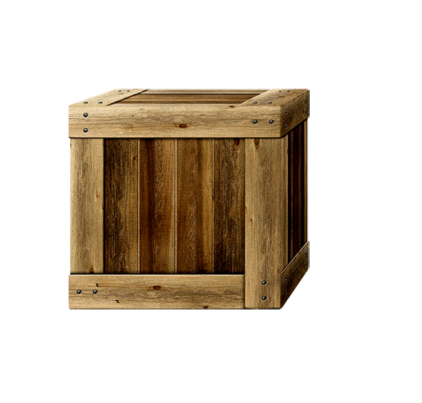 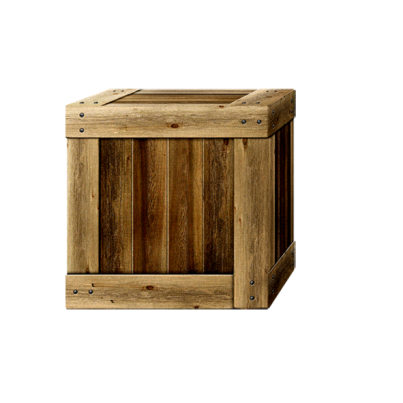 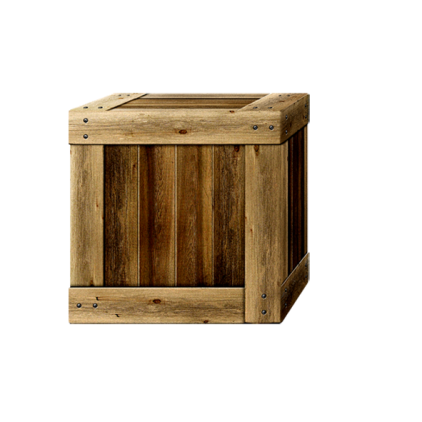 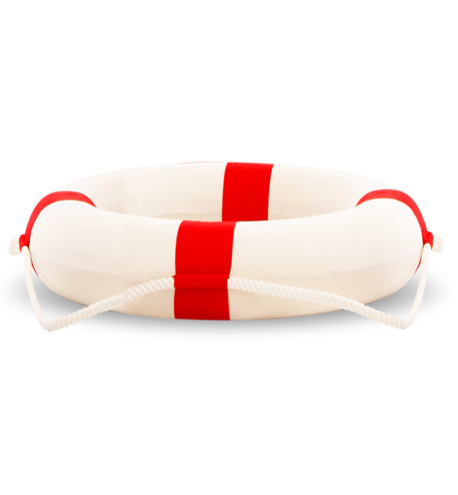 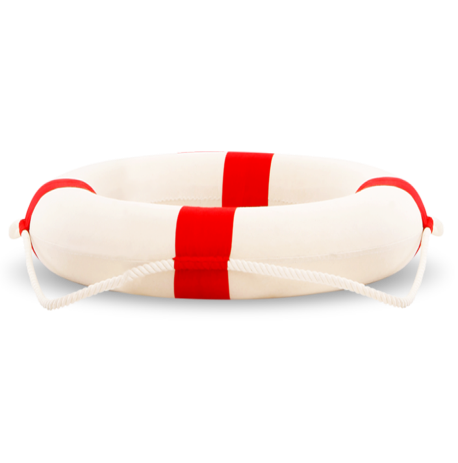 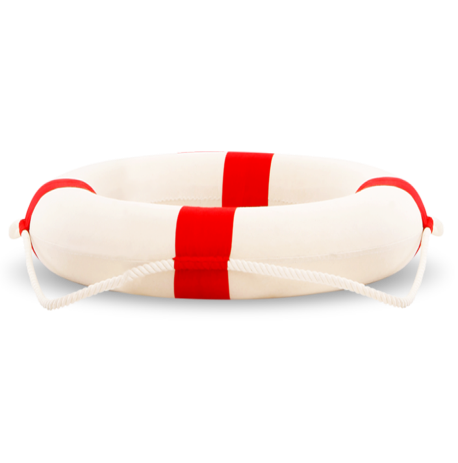 C
Sai mất rồi
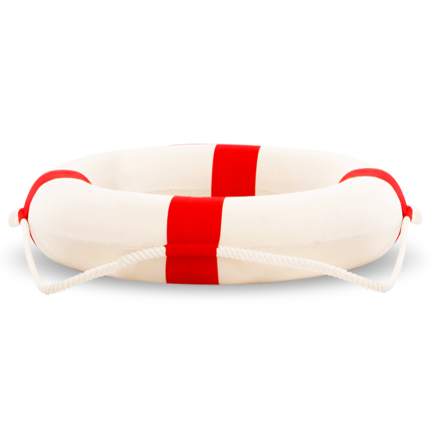 Sai mất rồi
D
Sai mất rồi
A
B
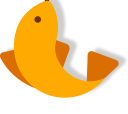 [Speaker Notes: Bấm vào chữ cái ở thùng để chọn đáp án]
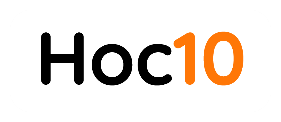 Trong bài “Nấu bữa cơm đầu tiên”. Những tiếng nào trong khổ thơ cuối bắt vần với nhau? Chọn ý đúng:
B. Tiếng rồi và tiếng lửa.
A. Tiếng nồi và tiếng lửa.
C. Tiếng rồi và tiếng nồi.
D. Tiếng nữa và tiếng rồi.
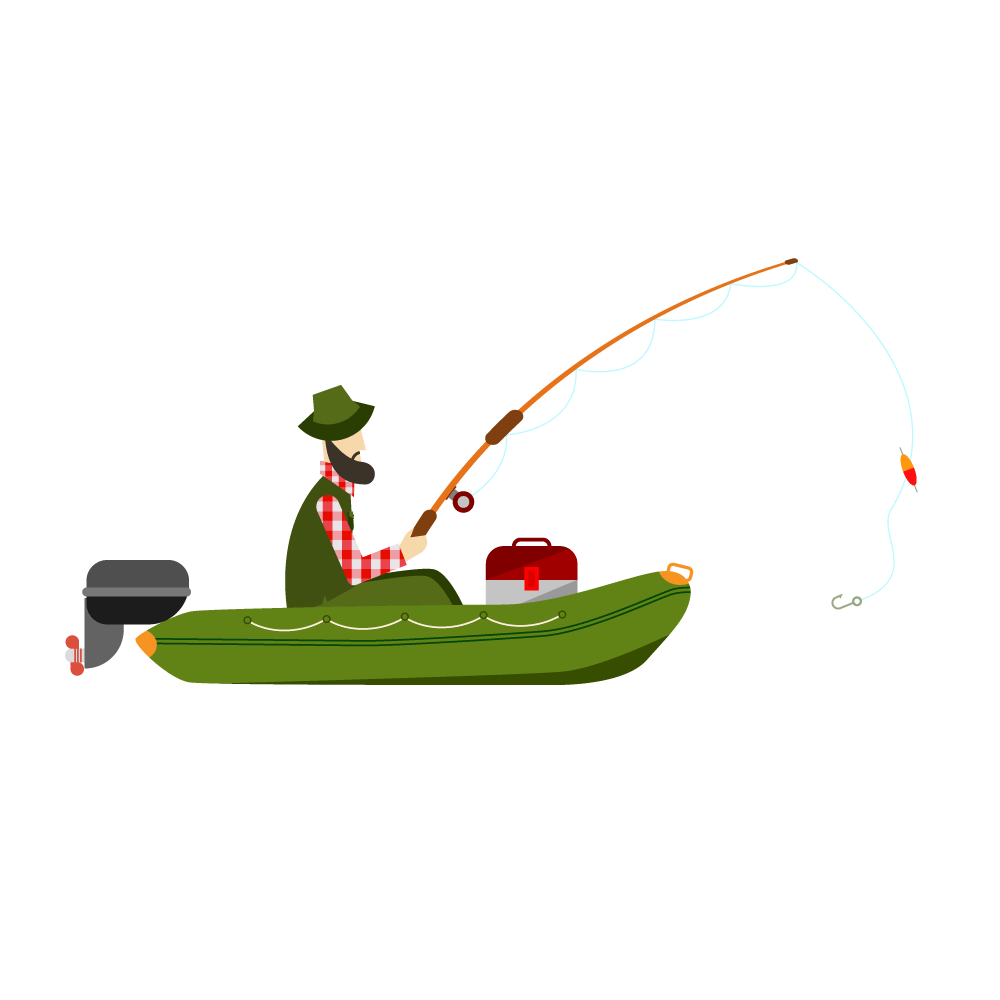 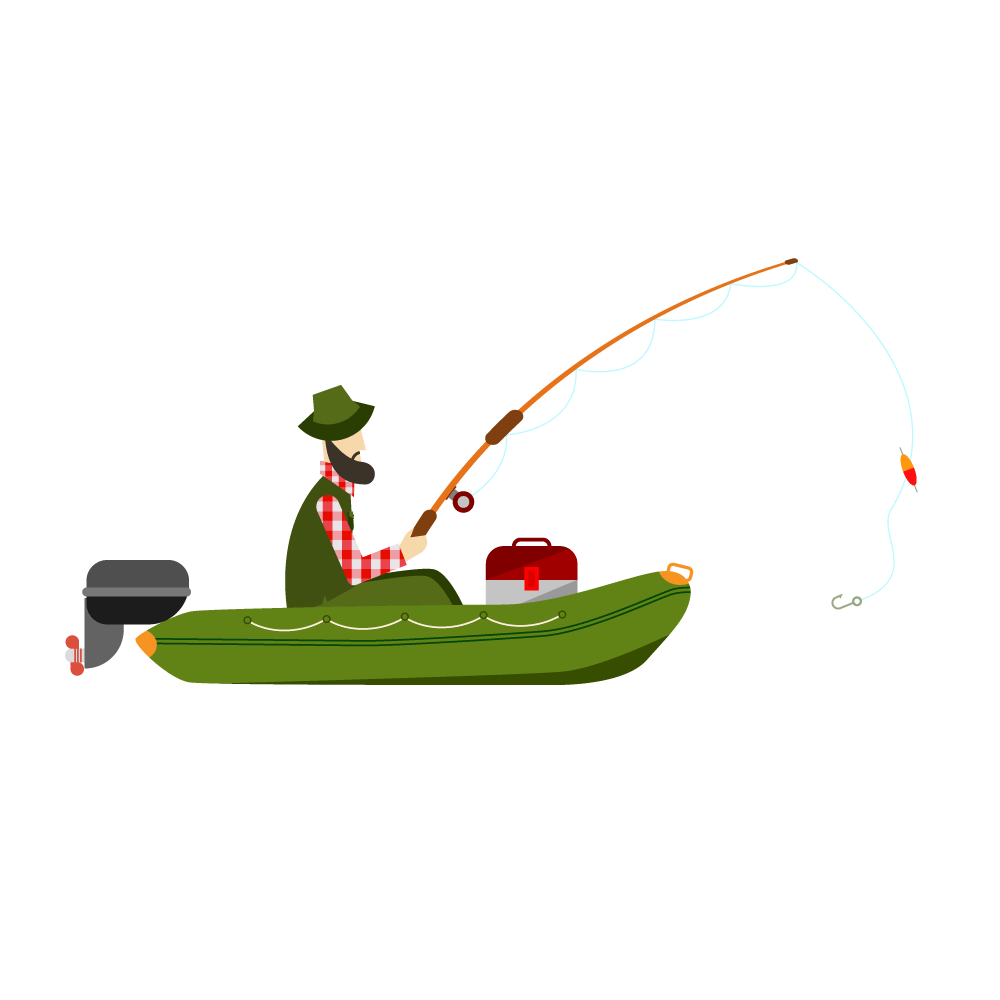 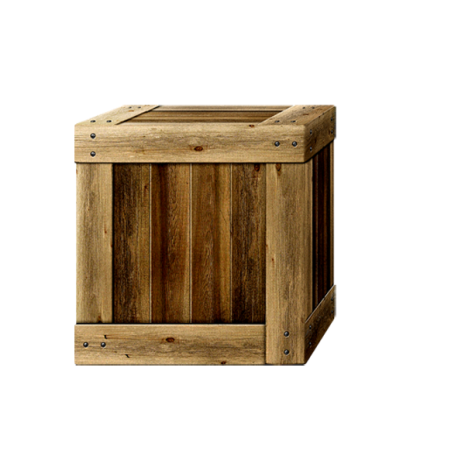 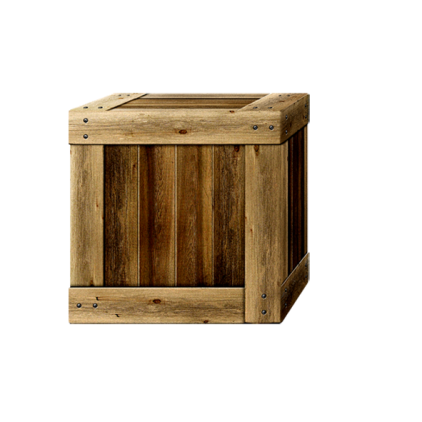 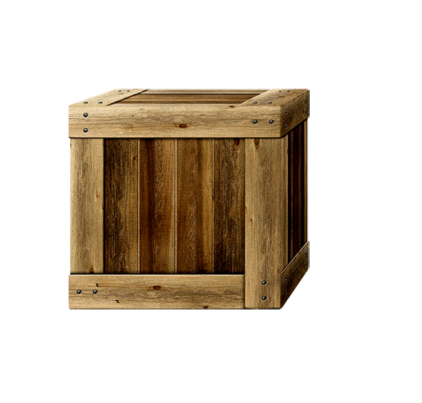 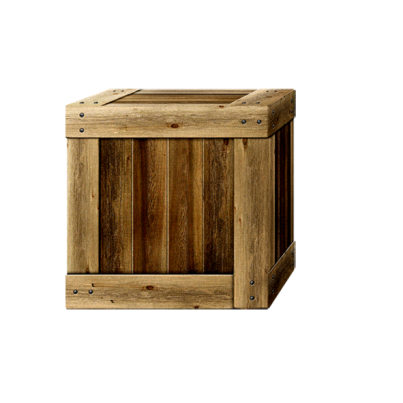 Sai mất rồi
B
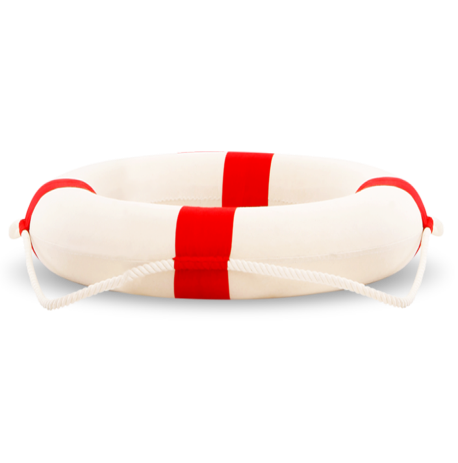 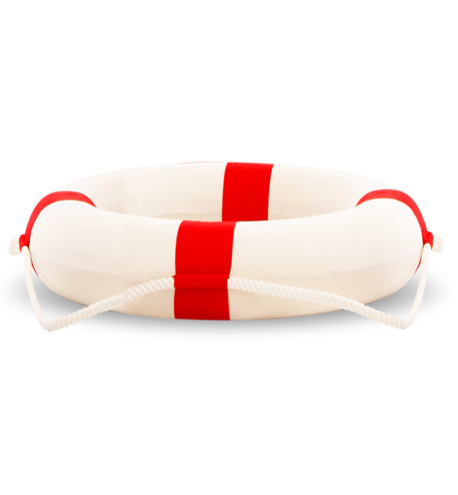 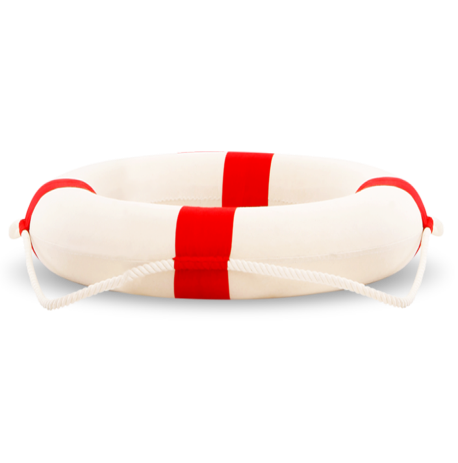 C
Sai mất rồi
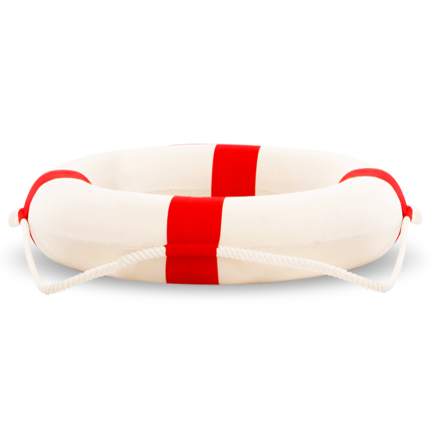 D
A
Sai mất rồi
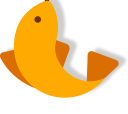 Bài đọc 2: Sự tích cây vú sữa
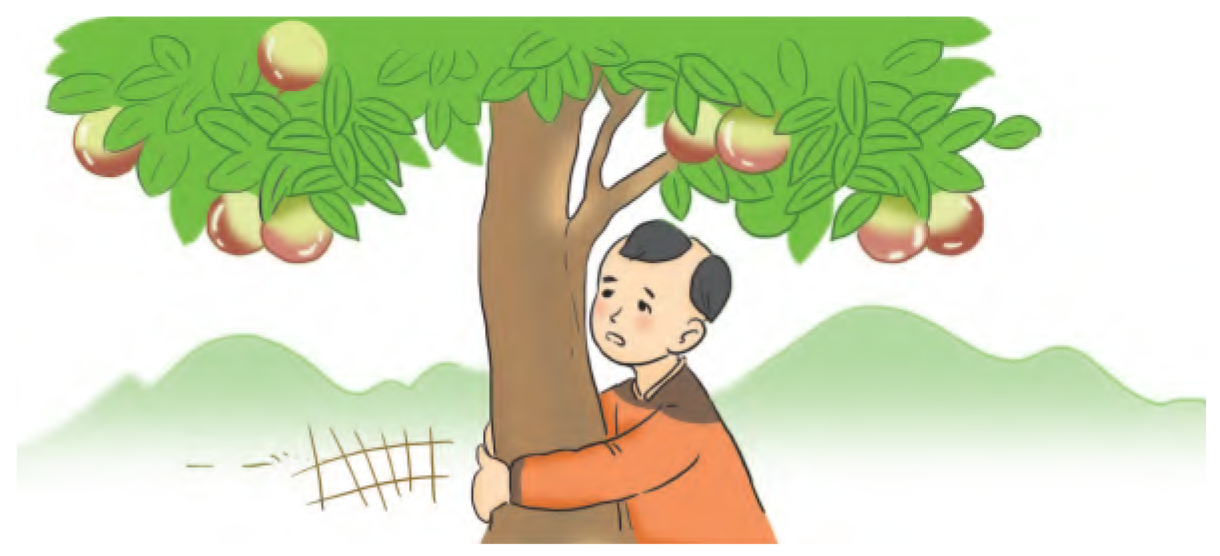 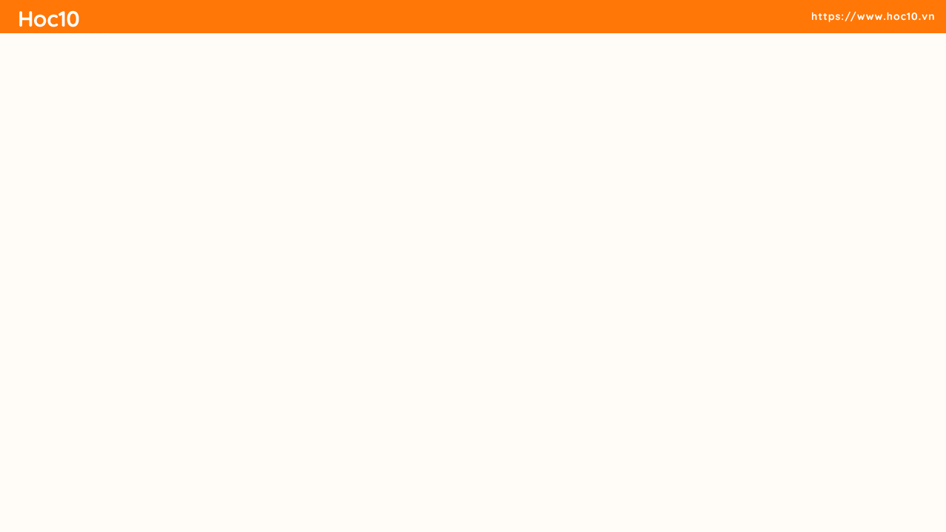 Sự tích cây vú sữa
1. Ngày xưa, có một cậu bé ham chơi. Một lần, bị mẹ mắng, cậu vùng vằng bỏ đi. Cậu la cà khắp nơi, chẳng nghĩ đến mẹ ở nhà mỏi mắt chờ mong.
     2. Một hôm, vừa đi vừa rét, cậu mới tìm đường về nhà. 
     Ở nhà, cảnh vật vẫn như xưa, nhưng không thấy mẹ đâu. Cậu khản tiếng gọi mẹ, rồi ôm lấy một cây xanh trong vườn mà khóc. Cây xanh bỗng run rẩy. Từ các cành lá, những đài hoa bé tí trổ ra, nở trắng như mây. Hoa tàn, quả xuất hiện, lớn nhanh, da căng mịn, Xanh óng ánh, rồi chín. Một quả rơi vào lòng cậu.
      3. Môi cậu vừa chạm vào, một dòng sữa trắng trào ra, ngọt như sữa mẹ.
      Cậu nhìn lên tán lá. Lá một mặt xanh bóng, mặt kia đỏ hoe như mắt mẹ khóc chờ con. Cậu bé oà khóc. Cây xoà cành ôm cậu, như tay mẹ âu yếm vỗ về.
      Trái cây thơm ngon ở vườn nhà cậu bé, ai cũng thích. Họ đem hạt gieo trồng khắp nơi và gọi đó là cây vú sữa.
Theo Ngọc Châu
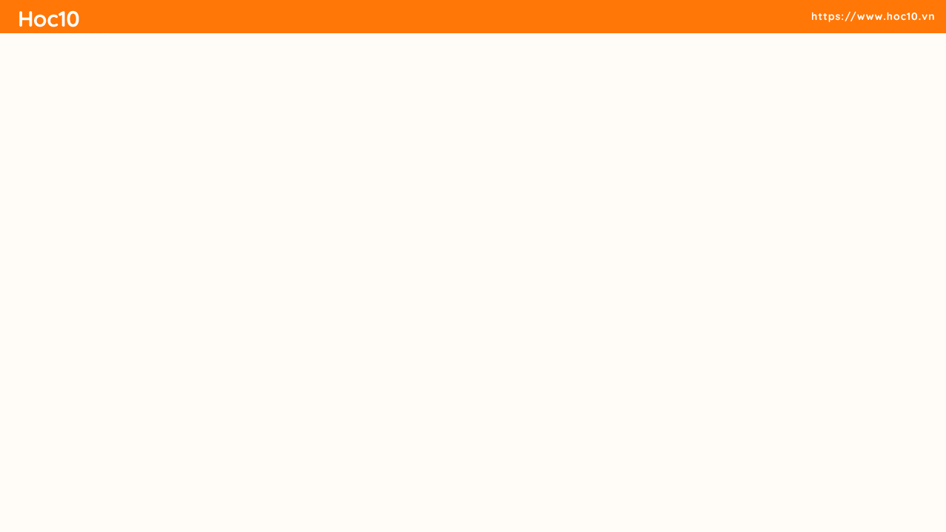 Sự tích cây vú sữa
LUYỆN ĐỌC
1. Ngày xưa, có một cậu bé ham chơi. Một lần, bị mẹ mắng, cậu                     bỏ đi. Cậu            khắp nơi, chẳng nghĩ đến mẹ ở nhà mỏi mắt chờ mong.
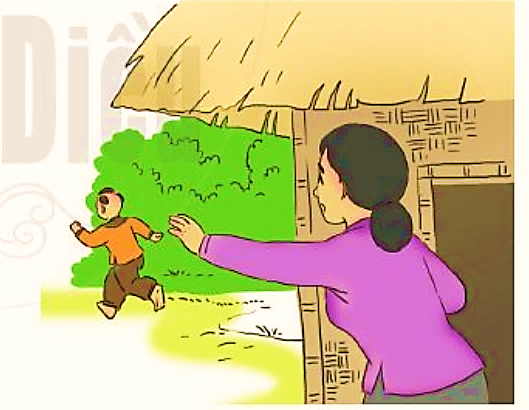 vùng vằng
la cà
2. Một hôm, vừa đi vừa rét, cậu mới tìm đường về nhà. 
Ở nhà, cảnh vật vẫn như xưa, nhưng không thấy mẹ đâu. Cậu                     gọi mẹ, rồi ôm lấy một cây xanh trong vườn mà khóc.
khản tiếng
Cậu khản tiếng gọi mẹ, rồi ôm lấy một cây xanh trong vườn mà khóc. Cây xanh bỗng             . Từ các cành lá, những đài hoa bé tí trổ ra, nở trắng như mây. Hoa tàn, quả xuất hiện, lớn nhanh, da                  , xanh óng ánh, rồi chín. Một quả rơi vào lòng cậu.
run rẩy
căng mịn
Cậu la cà khắp nơi, chẳng nghĩ đến mẹ ở nhà mỏi mắt chờ mong.
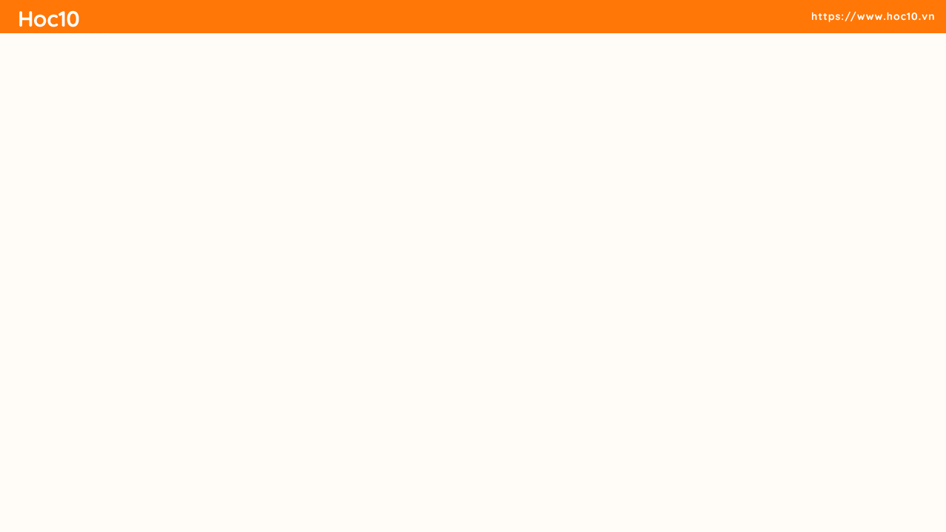 3. Môi cậu vừa chạm vào, một dòng sữa trắng trào ra, ngọt như sữa mẹ.
      Cậu nhìn lên tán lá. Lá một mặt xanh bóng, mặt kia 
như mắt mẹ khóc chờ con. Cậu bé oà khóc. Cây                   ôm cậu, như tay mẹ âu yếm           .
      Trái cây thơm ngon ở vườn nhà cậu bé, ai cũng thích. Họ đem hạt gieo trồng khắp nơi và gọi đó là cây vú sữa.
Theo Ngọc Châu
đỏ hoe
xòa cành
vỗ về
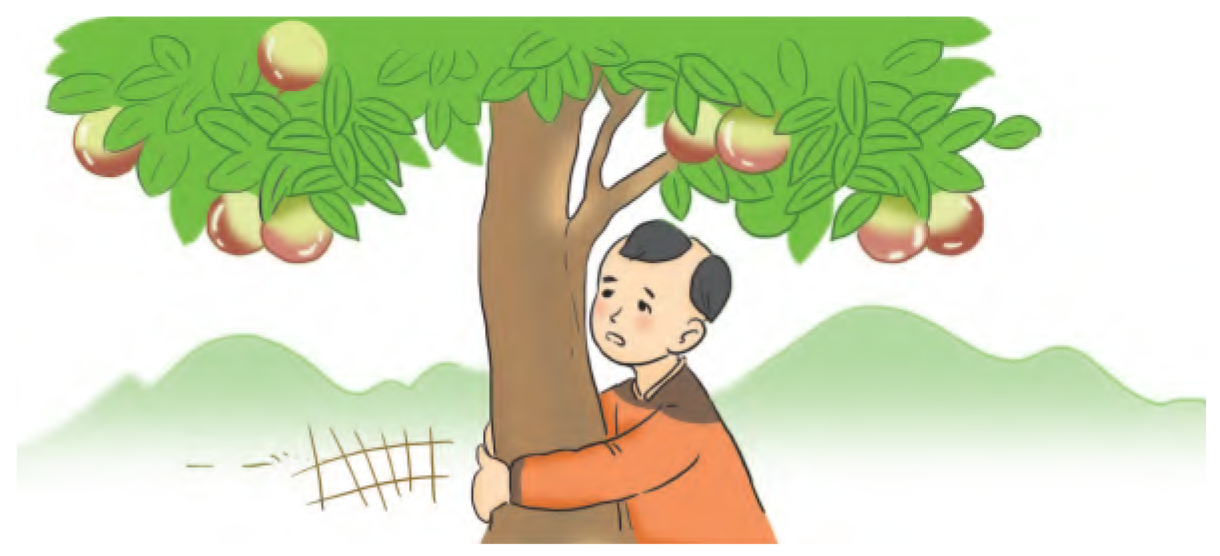 Lá một mặt xanh bóng, mặt kia đỏ hoe như mắt mẹ khóc chờ con.
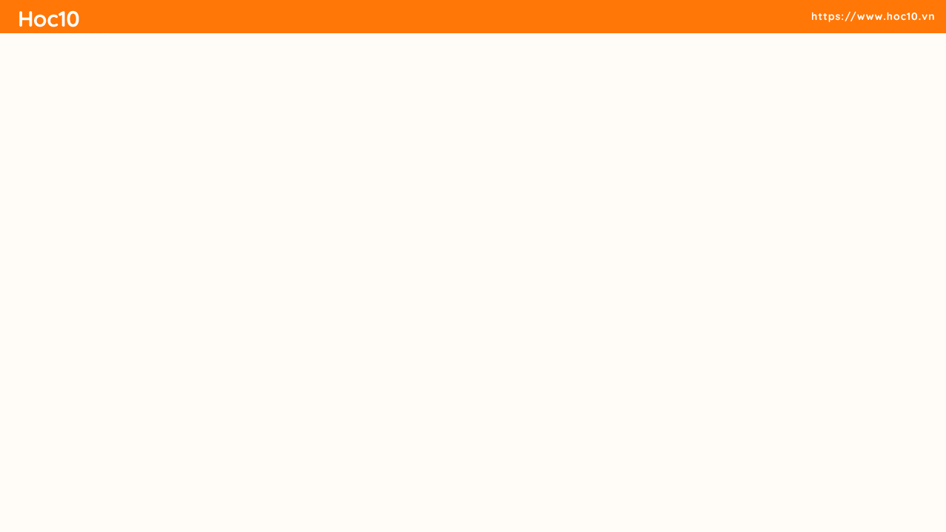 Chú thích
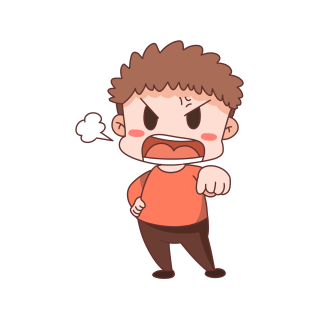 Vùng vằng: tỏ ý giận dỗi, cáu kỉnh
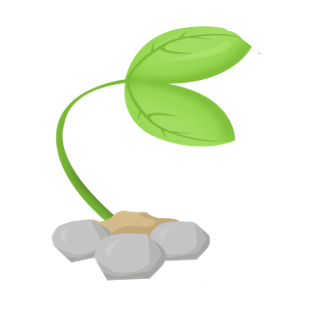 Trổ ra: 
nhô ra, mọc ra
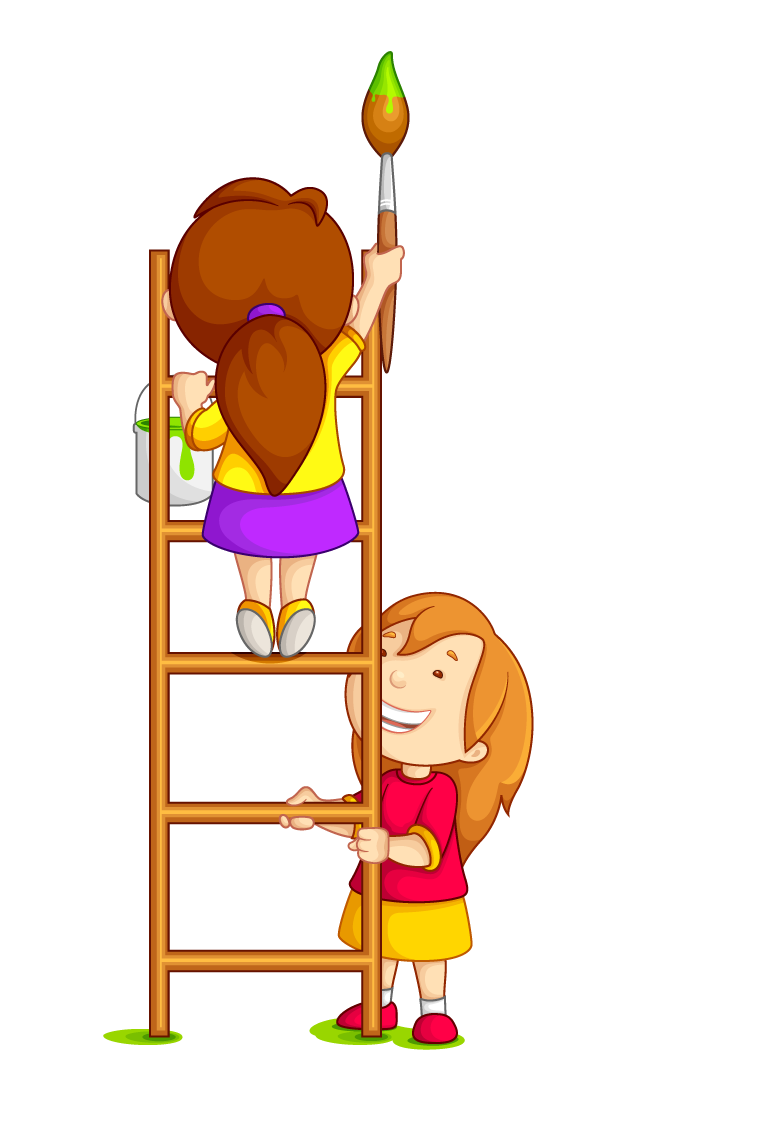 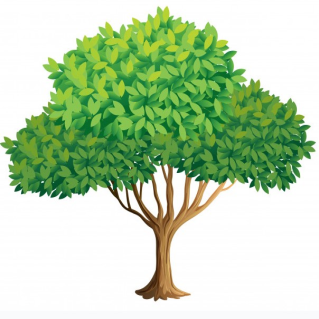 Xòa cành: xòe rộng cành để bao bọc
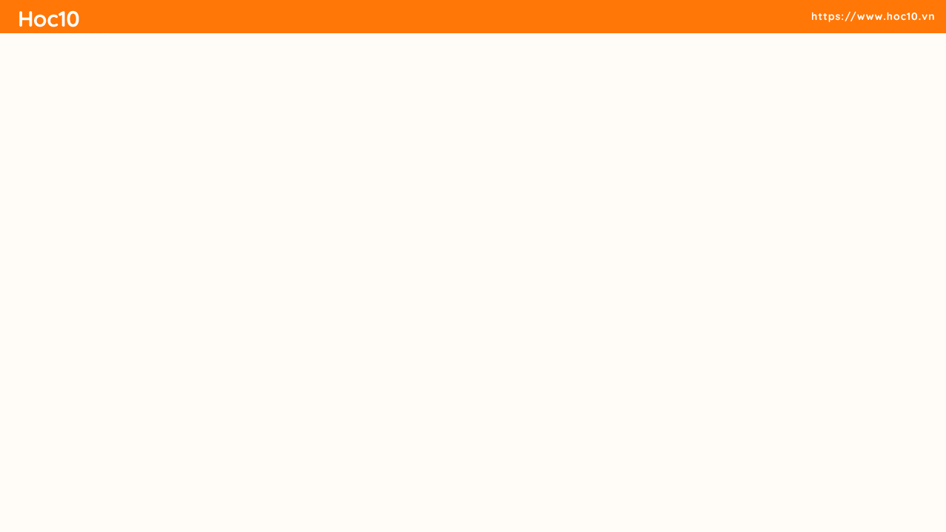 ĐỌC ĐOẠN
Sự tích cây vú sữa
ĐỌC TOÀN BÀI
1. Ngày xưa, có một cậu bé ham chơi. Một lần, bị mẹ mắng, cậu vùng vằng bỏ đi. Cậu la cà khắp nơi, chẳng nghĩ đến mẹ ở nhà mỏi mắt chờ mong.
    2. Một hôm, vừa đi vừa rét, cậu mới tìm đường về nhà. 
    Ở nhà, cảnh vật vẫn như xưa, nhưng không thấy mẹ đâu. Cậu khản tiếng gọi mẹ, rồi ôm lấy một cây xanh trong vườn mà khóc. Cây xanh bỗng run rẩy. Từ các cành lá, những đài hoa bé tí trổ ra, nở trắng như mây. Hoa tàn, quả xuất hiện, lớn nhanh, da căng mịn, Xanh óng ánh, rồi chín. Một quả rơi vào lòng cậu.
    3. Môi cậu vừa chạm vào, một dòng sữa trắng trào ra, ngọt như sữa mẹ.
    Cậu nhìn lên tán lá. Lá một mặt xanh bóng, mặt kia đỏ hoe như mắt mẹ khóc chờ con. Cậu bé oà khóc. Cây xoà cành ôm cậu, như tay mẹ âu yếm vỗ về.
      Trái cây thơm ngon ở vườn nhà cậu bé, ai cũng thích. Họ đem hạt gieo trồng khắp nơi và gọi đó là cây vú sữa.
Theo Ngọc Châu
1
2
3
BÀI ĐỌC CHIA LÀM MẤY ĐOẠN?
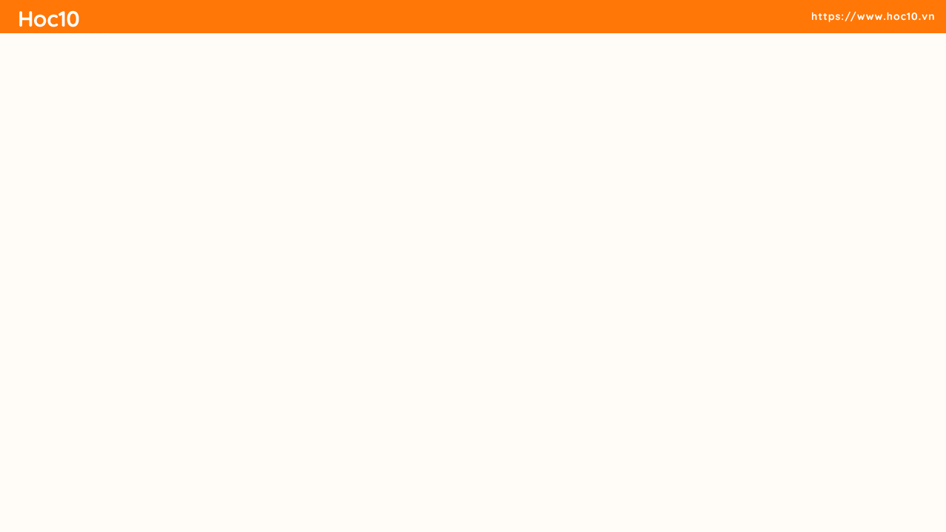 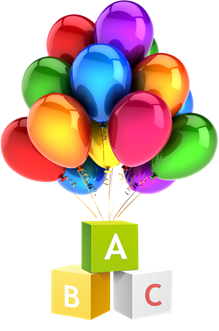 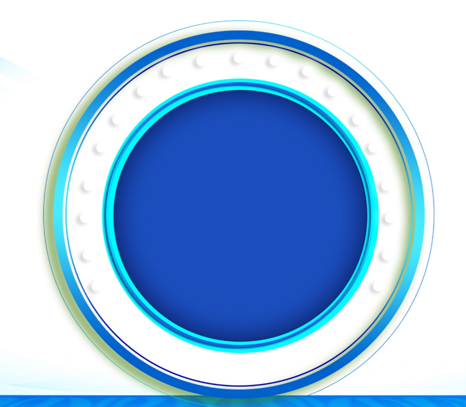 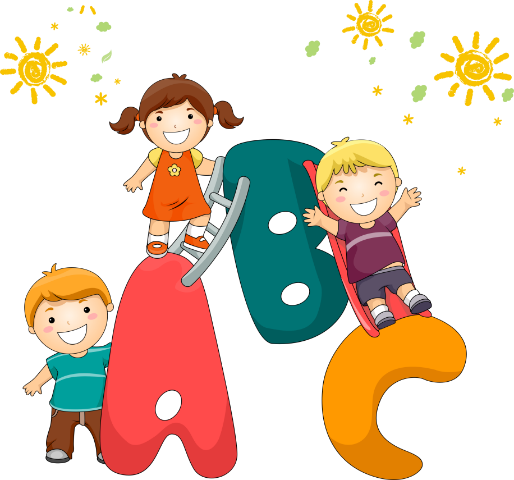 Đọc hiểu
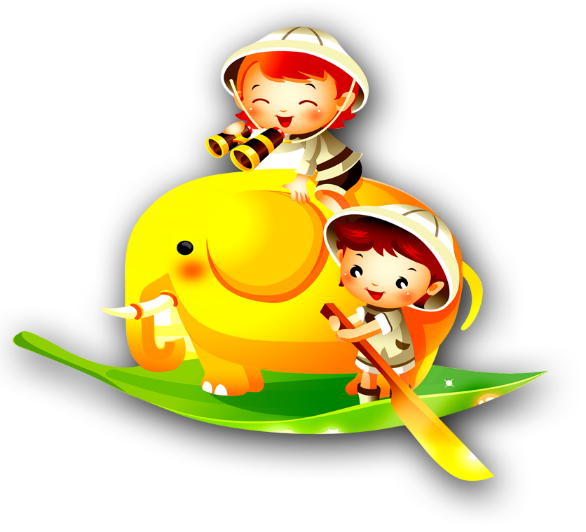 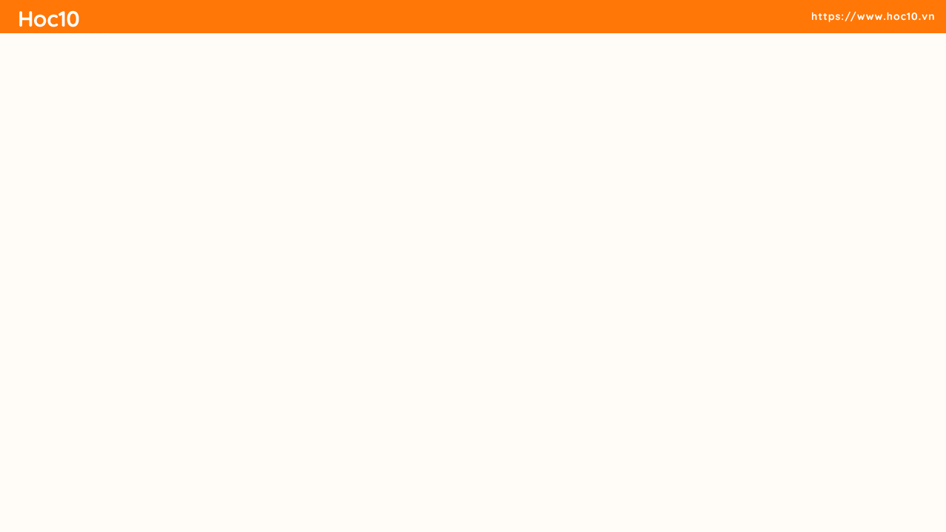 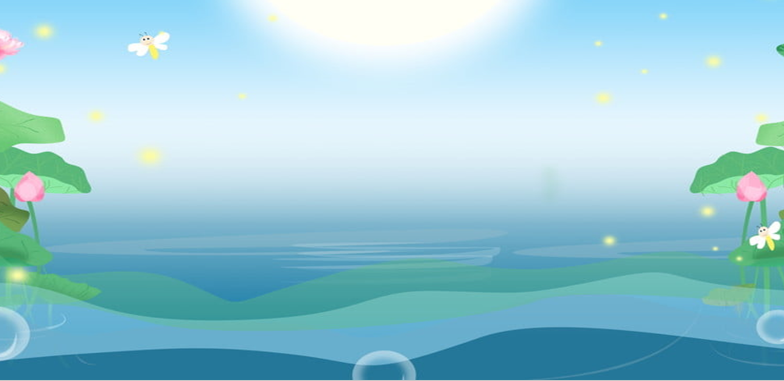 Vịt con lạc mẹ
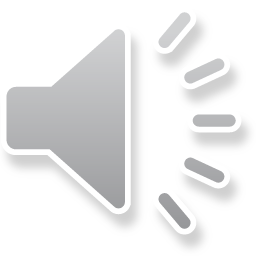 Những chú vịt con mãi mê ham chơi nên đã lạc mất mẹ, các em hãy trả lời đúng các câu hỏi để vịt con tìm về với vịt mẹ.
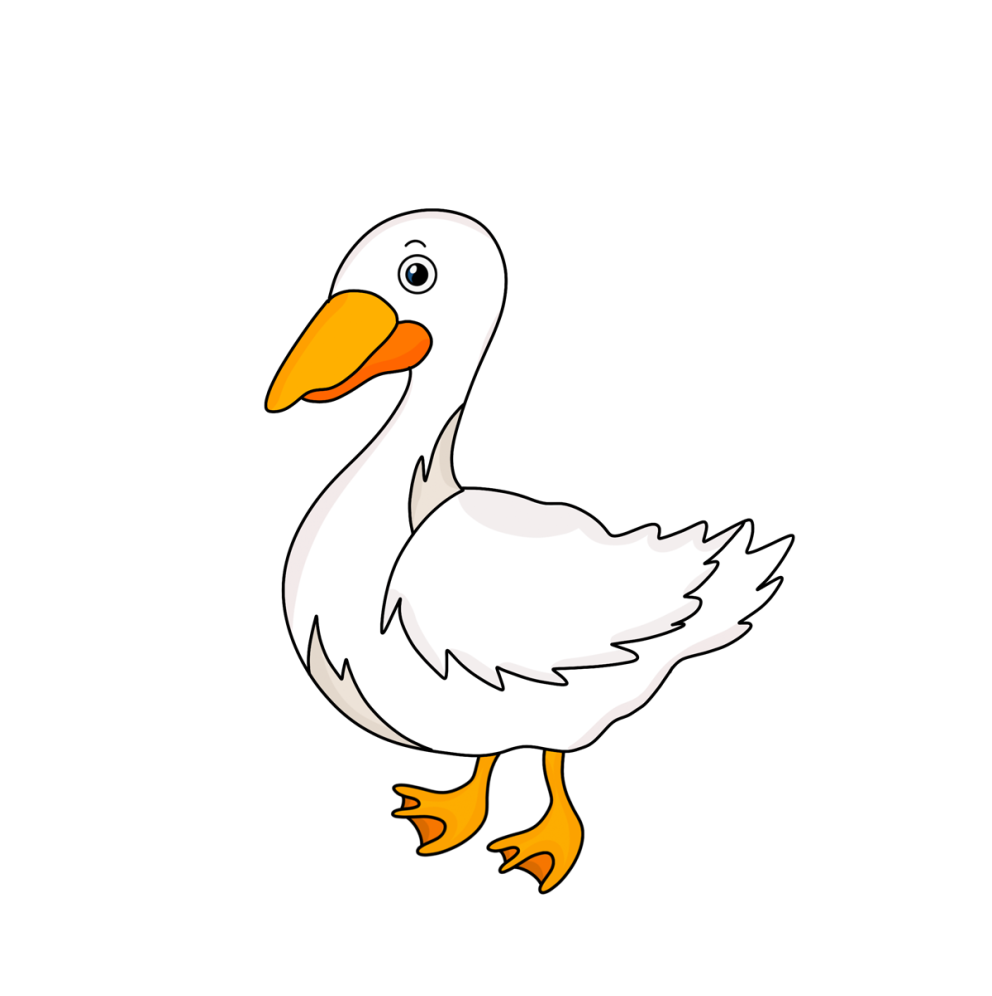 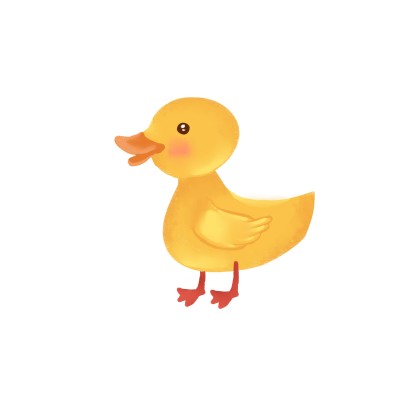 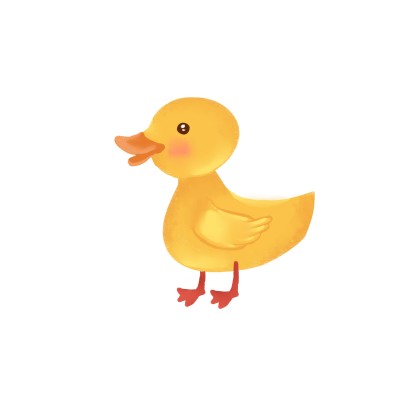 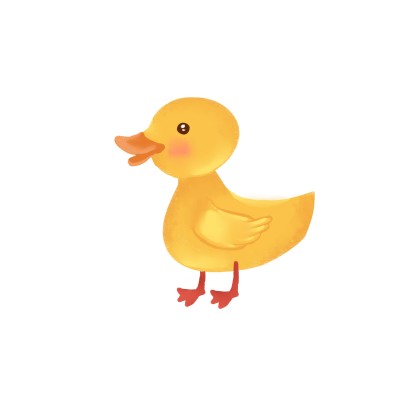 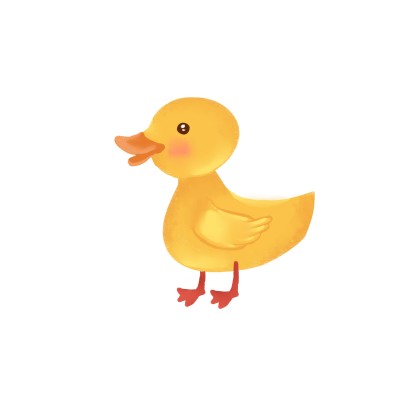 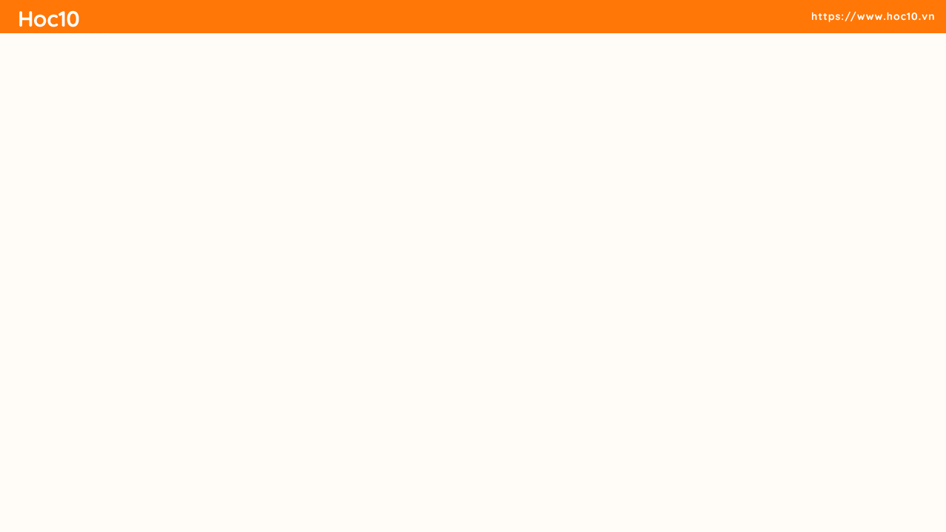 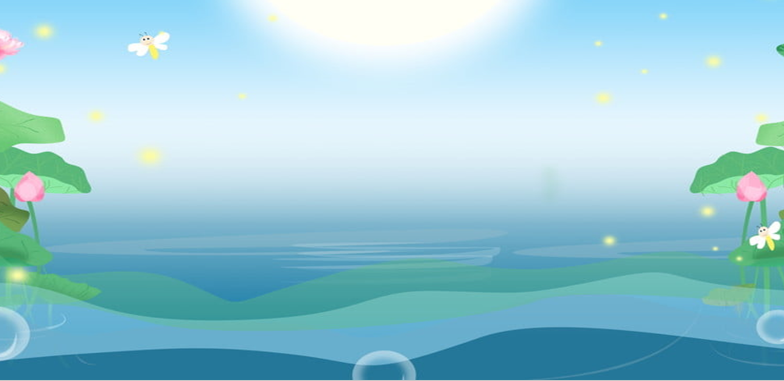 1. Vì sao cậu bé bỏ nhà ra đi? Đánh dấu  vào ô trống trước câu trả lời đúng:
 	Cậu bé ham chơi, bị mẹ mắng, vùng vằng bỏ đi.
	Cậu bé la cà khắp nơi, bị mẹ mắng, vùng vằng bỏ đi.
	Cậu bé thích du lịch, bỏ nhà ra đi.
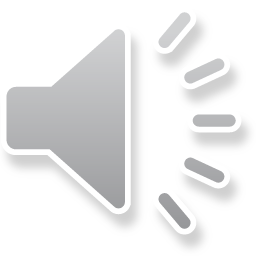 
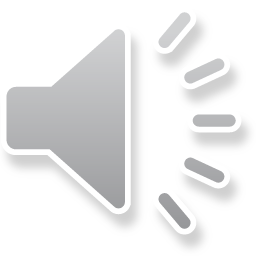 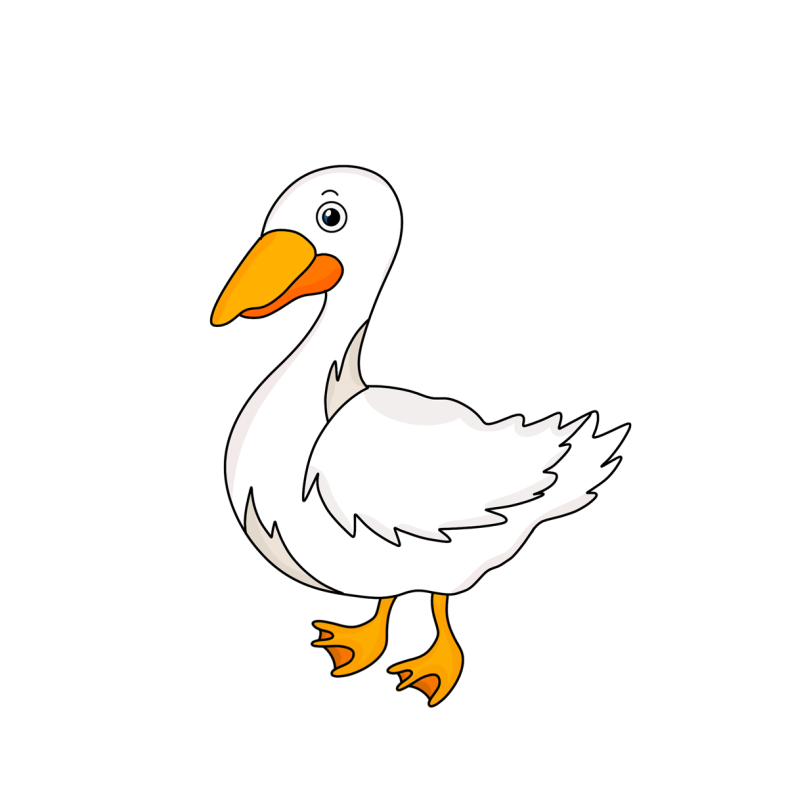 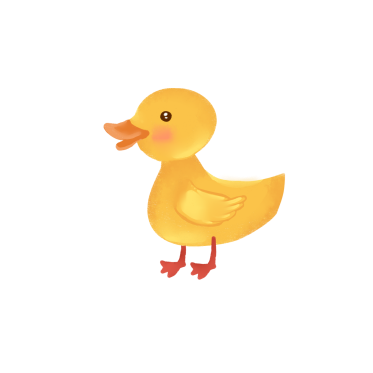 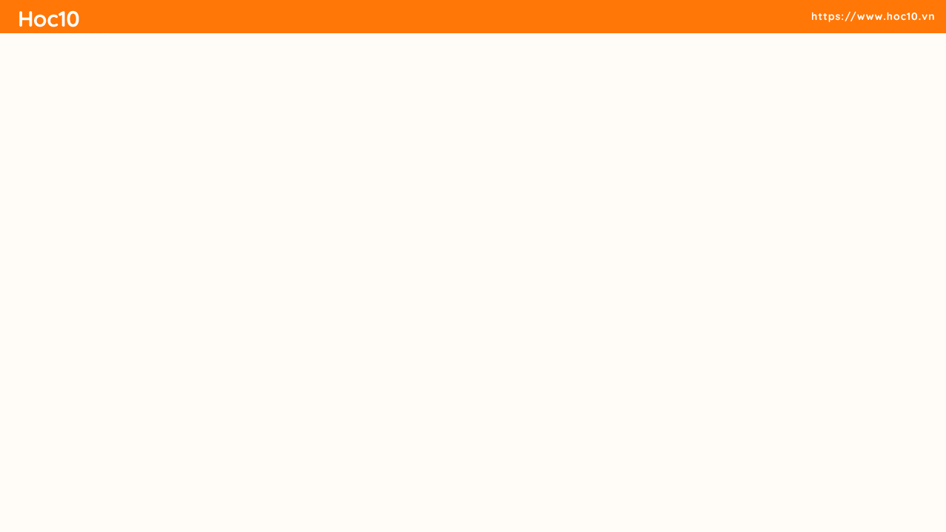 2. Khi quay về nhà, không thấy mẹ, cậu bé đã làm gì?
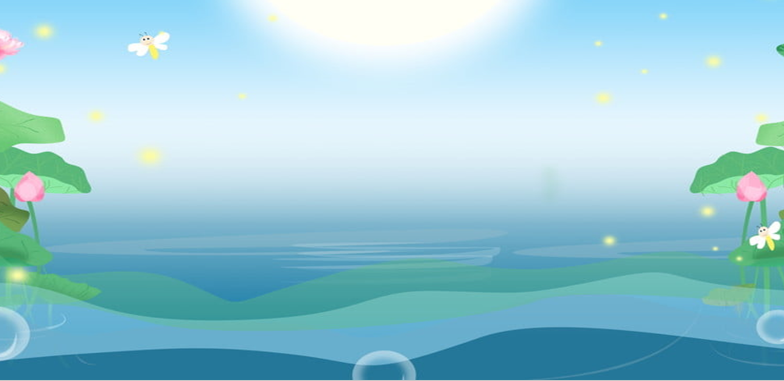 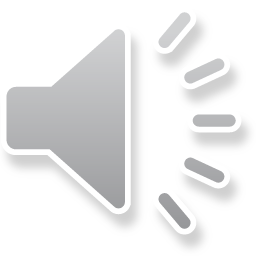 Khi quay về nhà, không thấy mẹ, cậu bé ôm một cây xanh trong vườn mà khóc.
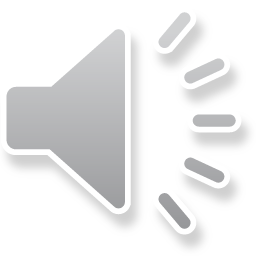 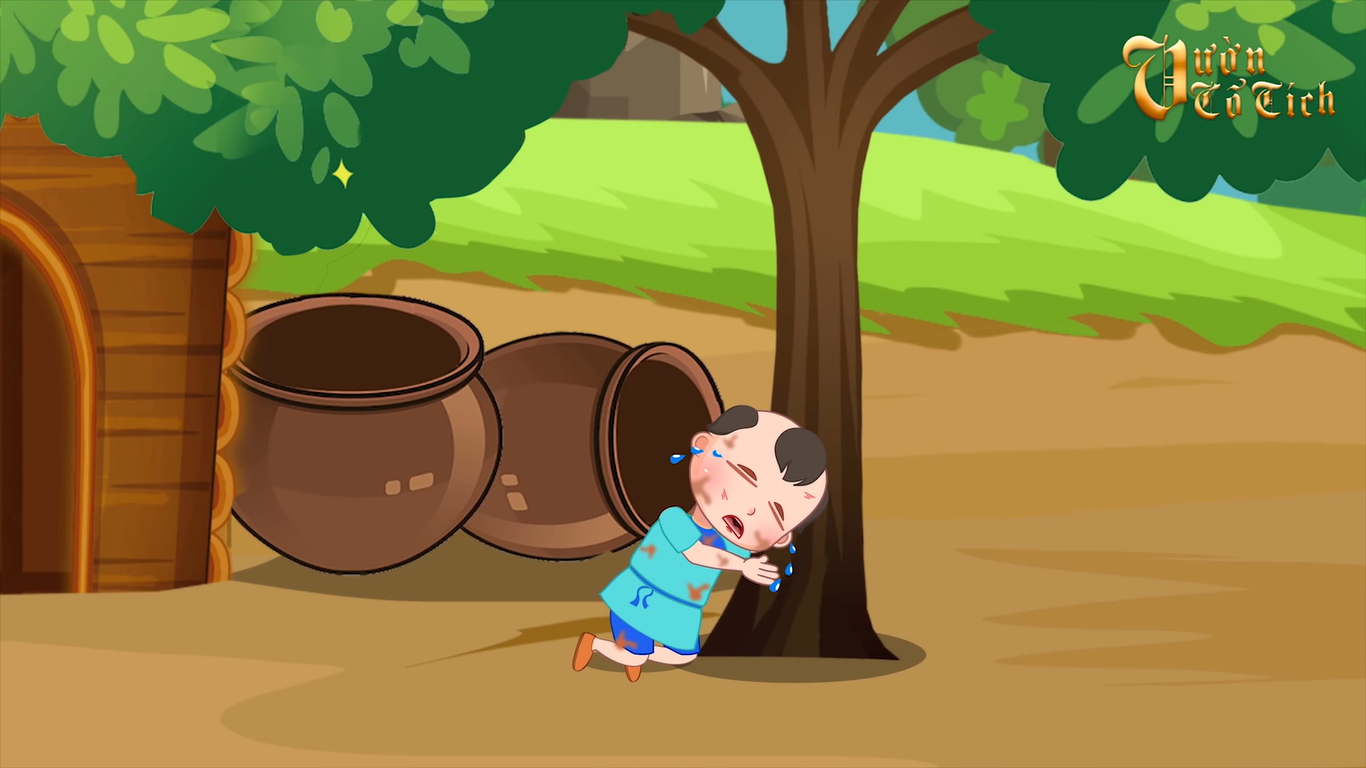 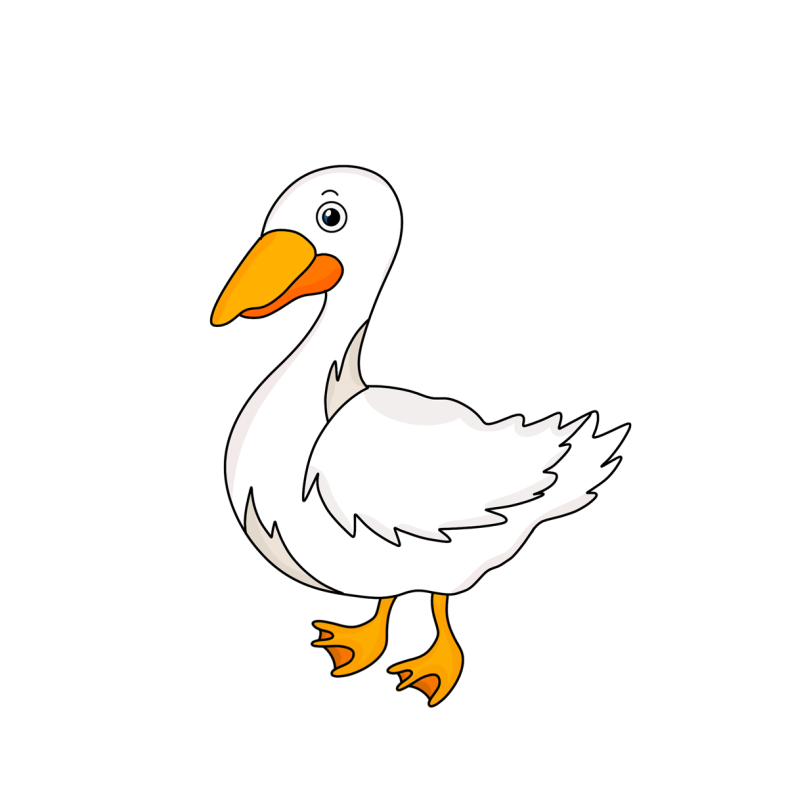 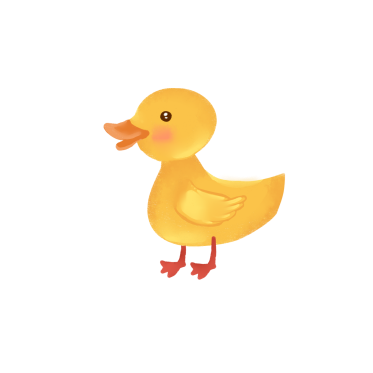 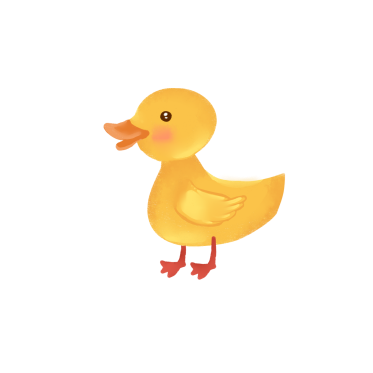 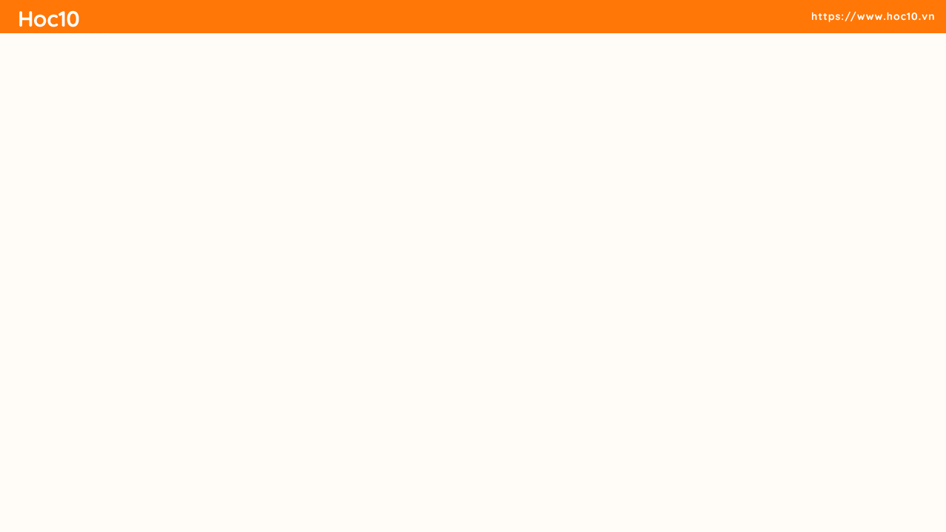 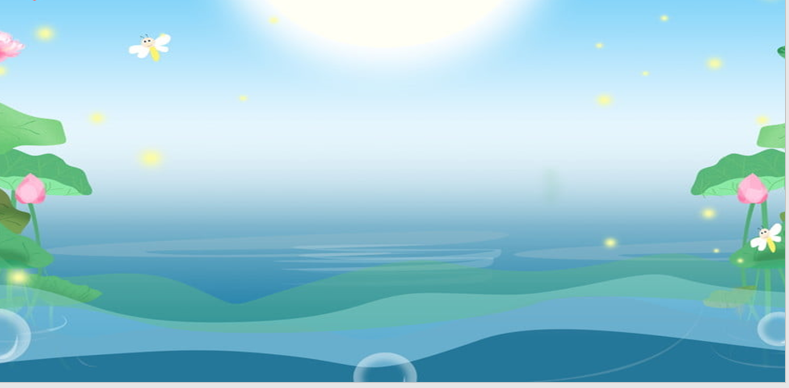 3. Khi cậu bé ôm cây xanh mà khóc, điều kì lạ gì đã xảy ra? Viết số 1, 2, 3, 4, 5 vào các     theo đúng thứ tự xảy ra điều kì lạ:
 	 Cây xanh bỗng run rẩy.
      Một quả rơi vào lòng cậu.

      Quả xuất hiện, lớn nhanh, da căng mịn, xanh óng ánh, rồi chín.

      Từ các cành lá, những đài hoa bé tí trổ ra, nở trắng như mây.
[
      Môi cậu vừa chạm vào, một dòng sữa của quả trắng trào ra, ngọt  thơm như sữa mẹ.
1
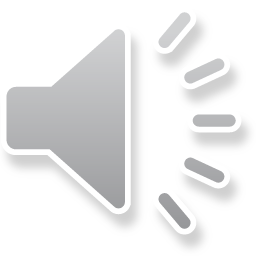 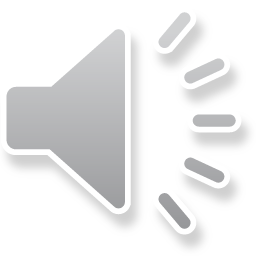 4
3
2
5
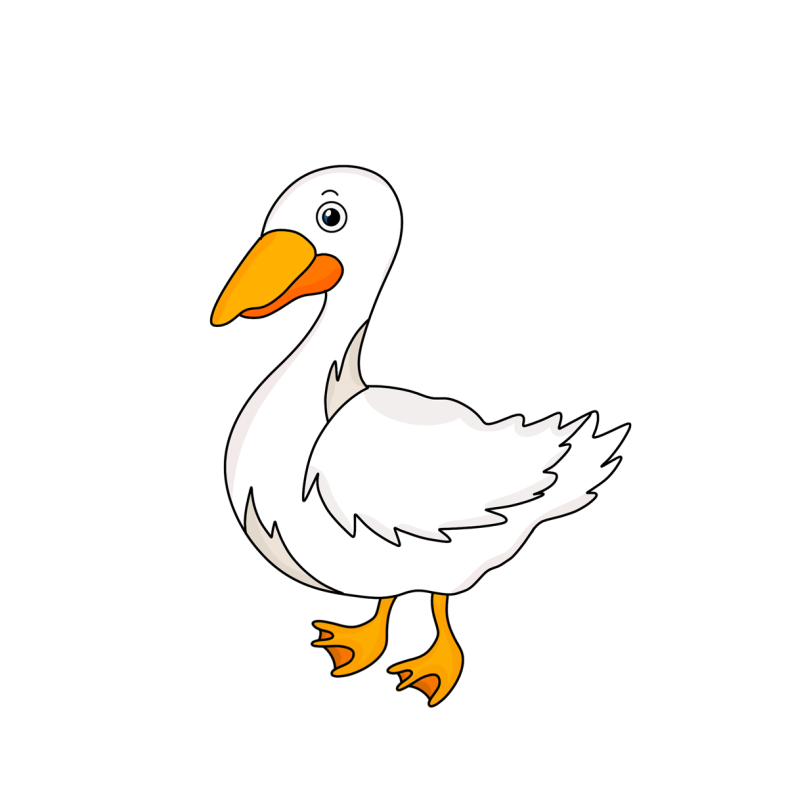 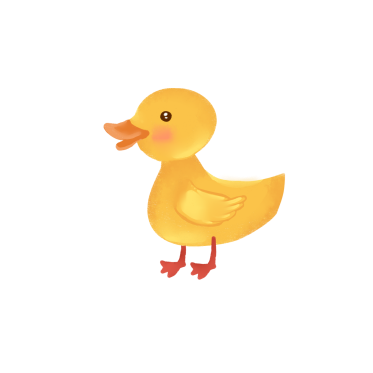 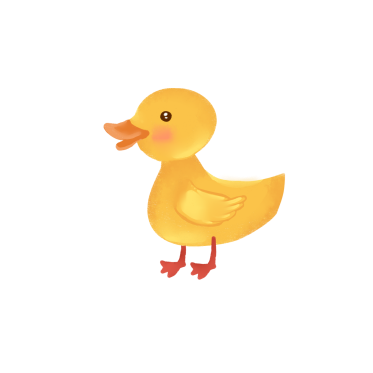 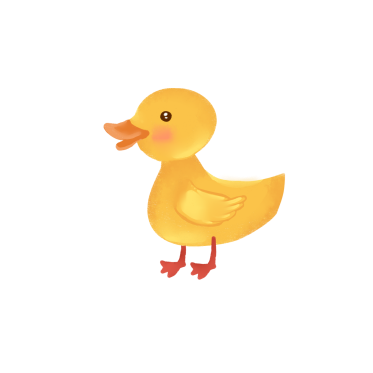 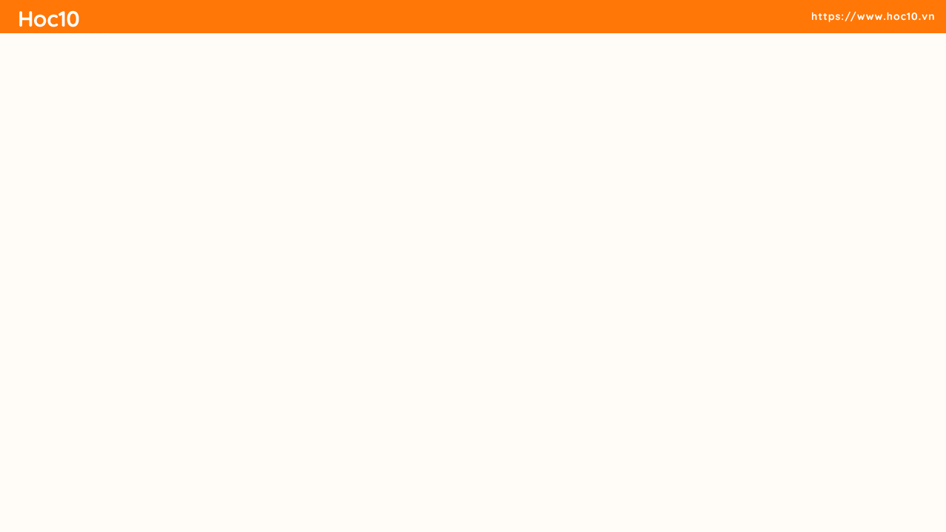 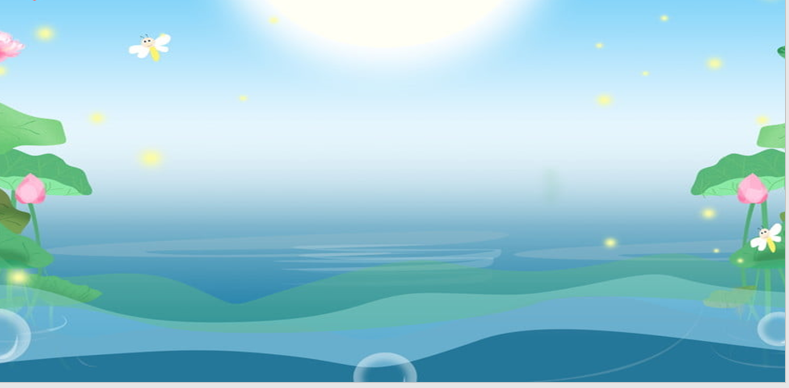 4. Những hình nào của cây vú sữa gợi cho cậu bé nhớ đến mẹ. Đánh dấu  vào ô trống trước câu trả lời đúng:
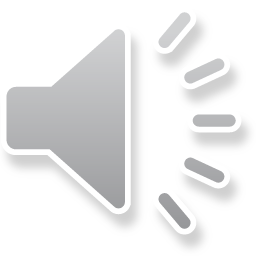 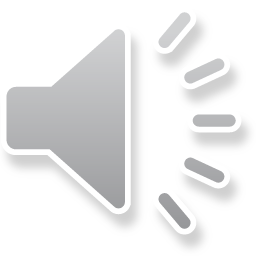 


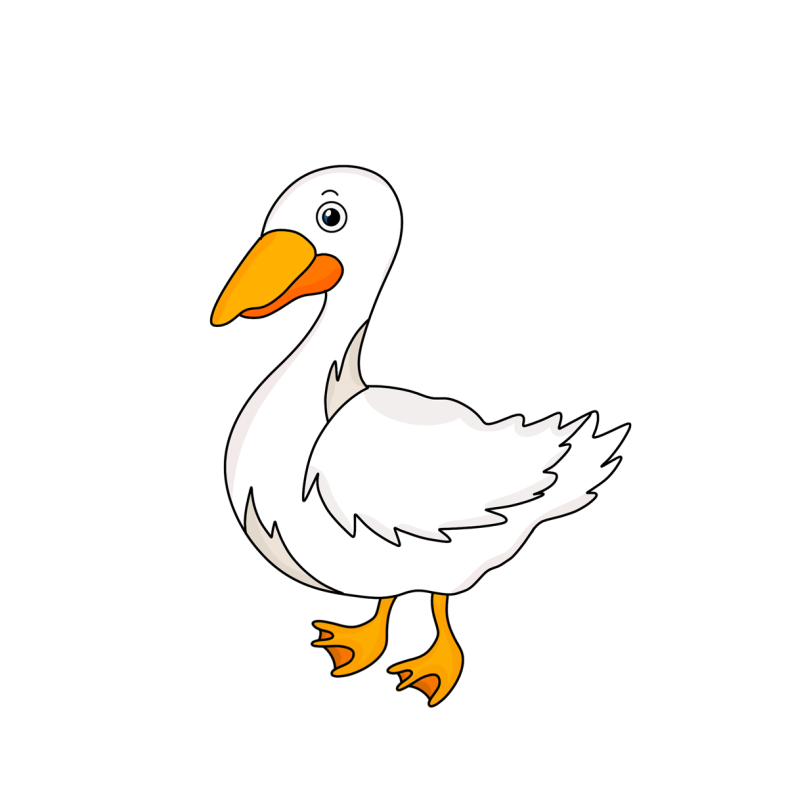 
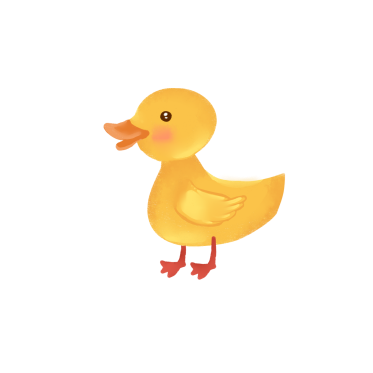 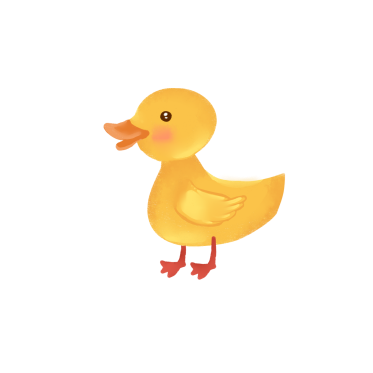 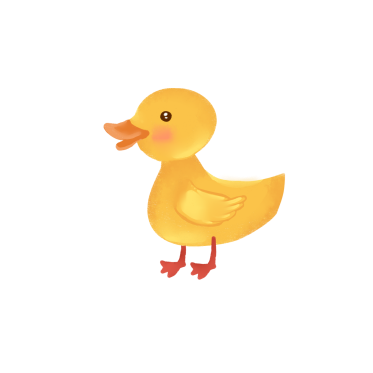 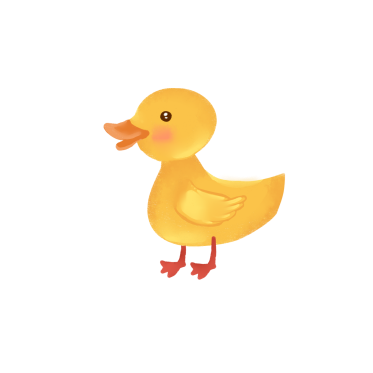 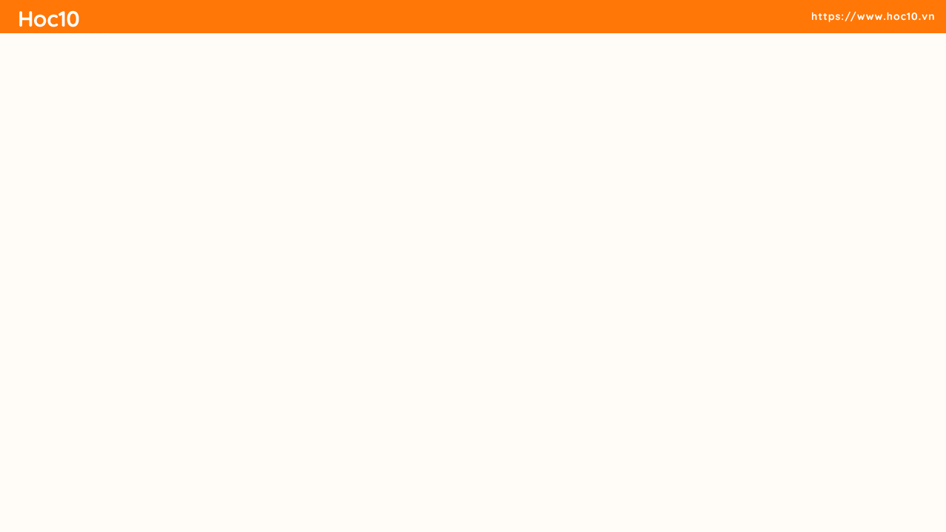 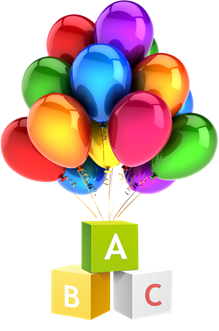 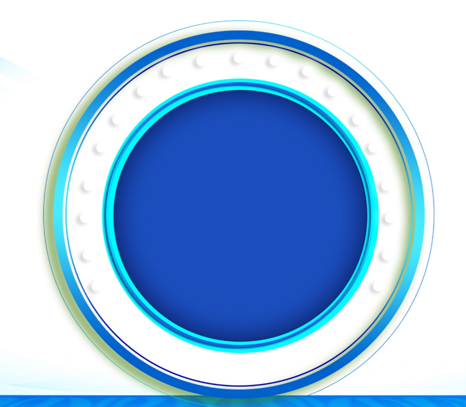 LuyệN tập
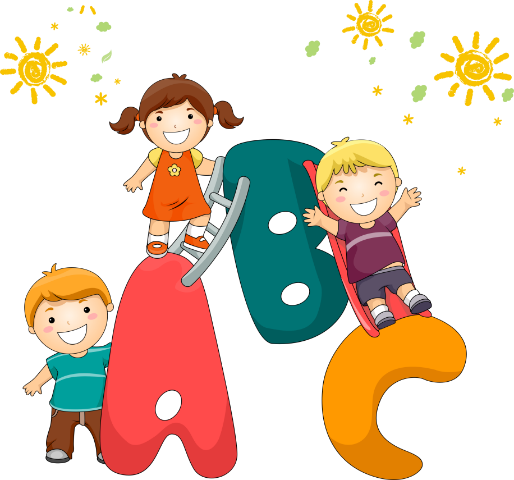 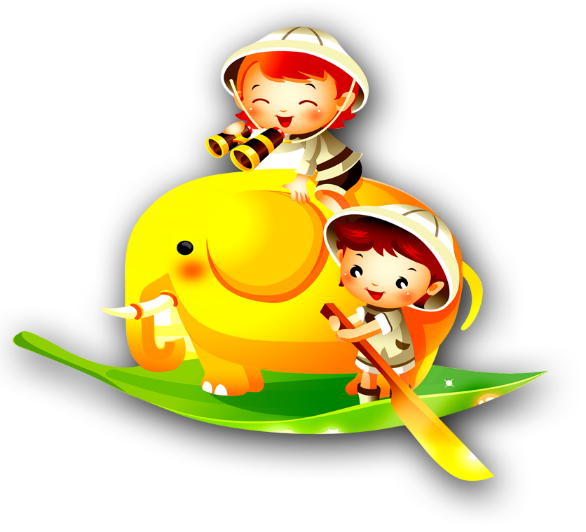 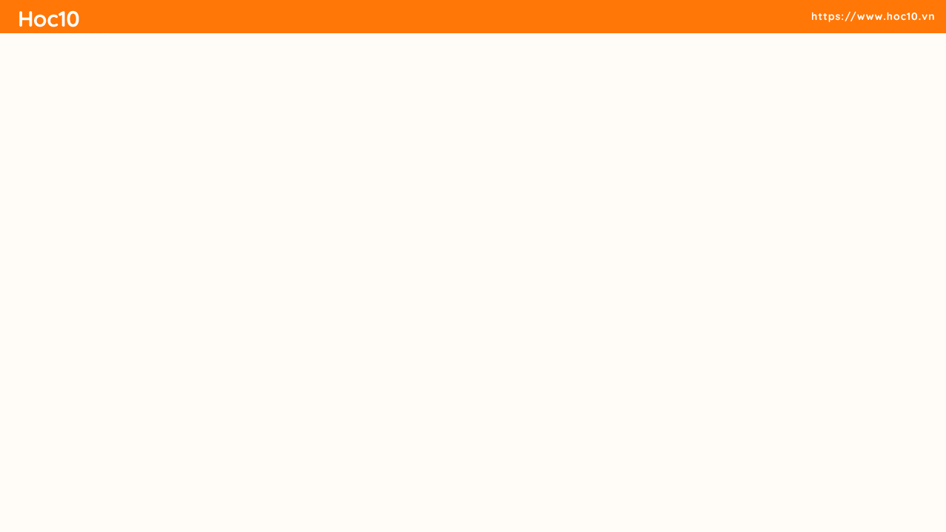 1. Theo em, nếu được gặp lại mẹ, cậu bé sẽ nói lời xin lỗi thế nào? Mẹ sẽ an ủi cậu thế nào?
Nếu được gặp lại mẹ:
Con biết lỗi và trở về là tốt rồi.
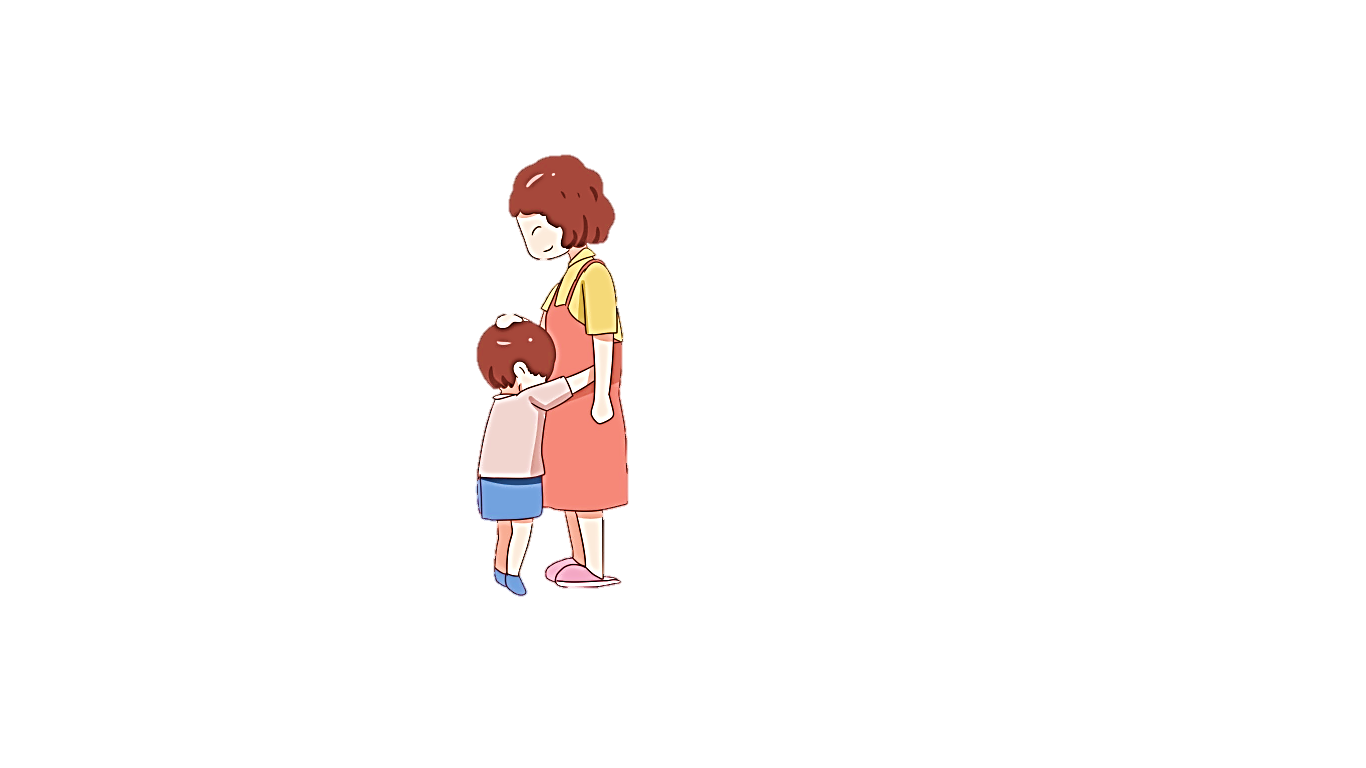 Mẹ ơi, con biết lỗi rồi, con xin lỗi mẹ.
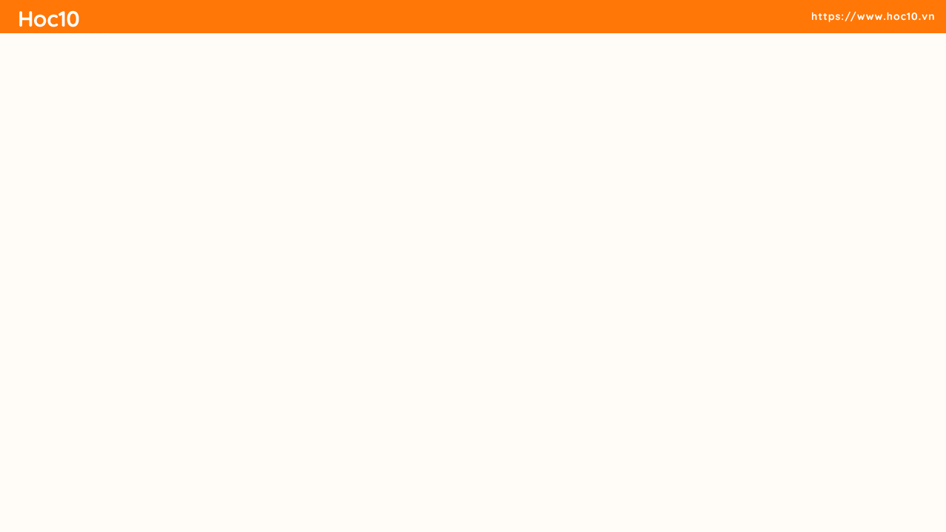 2. Dựa theo truyện Sự tích cây vú sữa, hãy cùng bạn hỏi đáp theo mẫu câu Ai thế nào?.
 Ở nhà, cảnh vật vẫn như xưa.
b) Những đài hoa nở trắng như mây.
c) Trái cây chín và ngọt thơm như sữa mẹ.
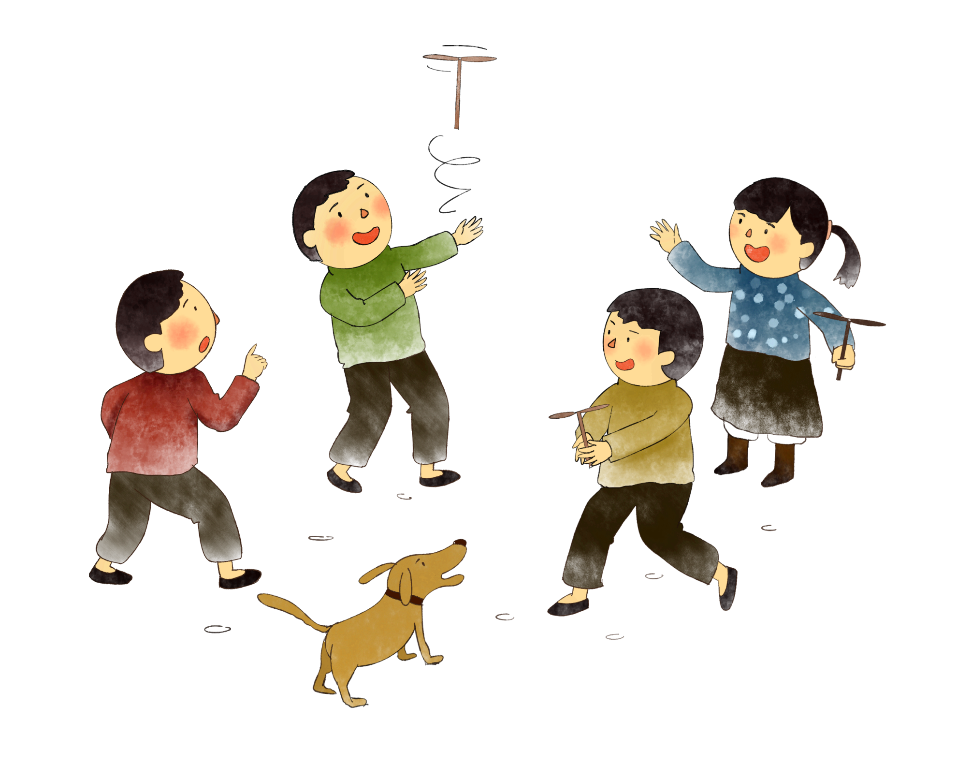 M
Hỏi: - Lúc đầu, cậu bé thế nào?
Đáp: - Lúc đầu, cậu bé ham chơi.
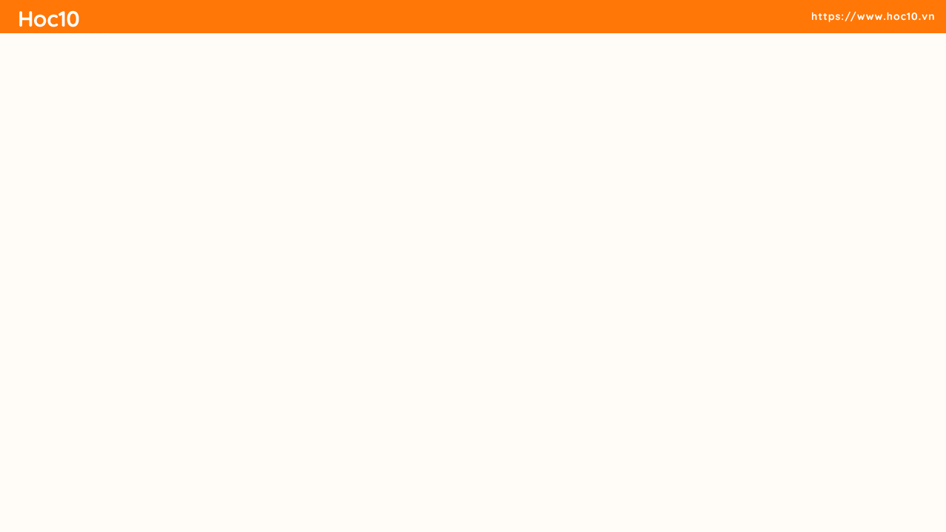 2. Dựa theo truyện Sự tích cây vú sữa, hãy cùng bạn hỏi đáp theo mẫu câu Ai thế nào?.
a) Hỏi: -   
   Đáp: - Ở nhà, cảnh vật vẫn như xưa.
Ở nhà, cảnh vật thế nào?
Những đài hoa thế nào?
b) Hỏi: -     
   Đáp: - Những đài hoa nở trắng như mây.
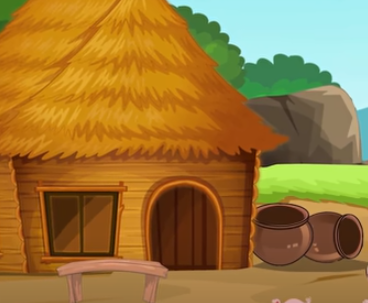 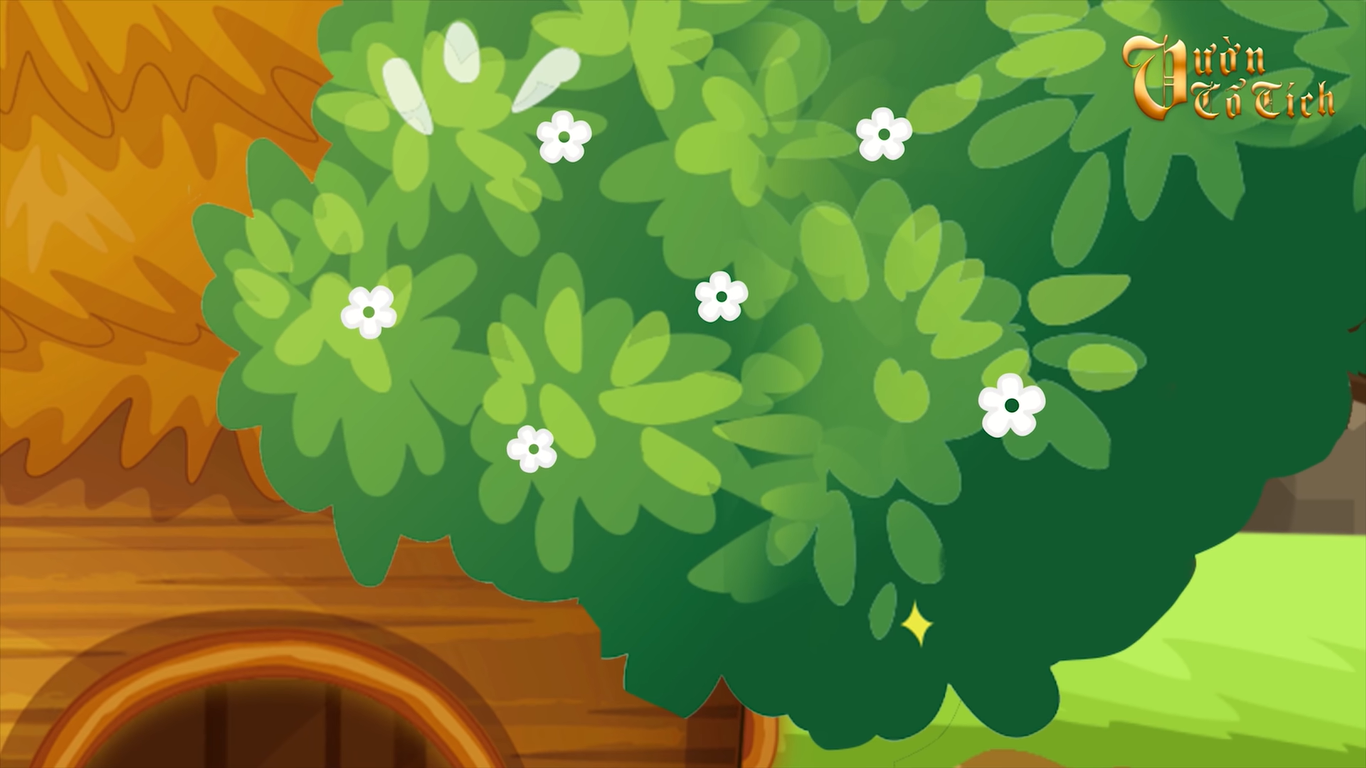 Trái cây thế nào?
c) Hỏi: -   
   Đáp: -Trái cây chín và ngọt thơm như sữa mẹ.
Hoc10 chúc các em học tốt!